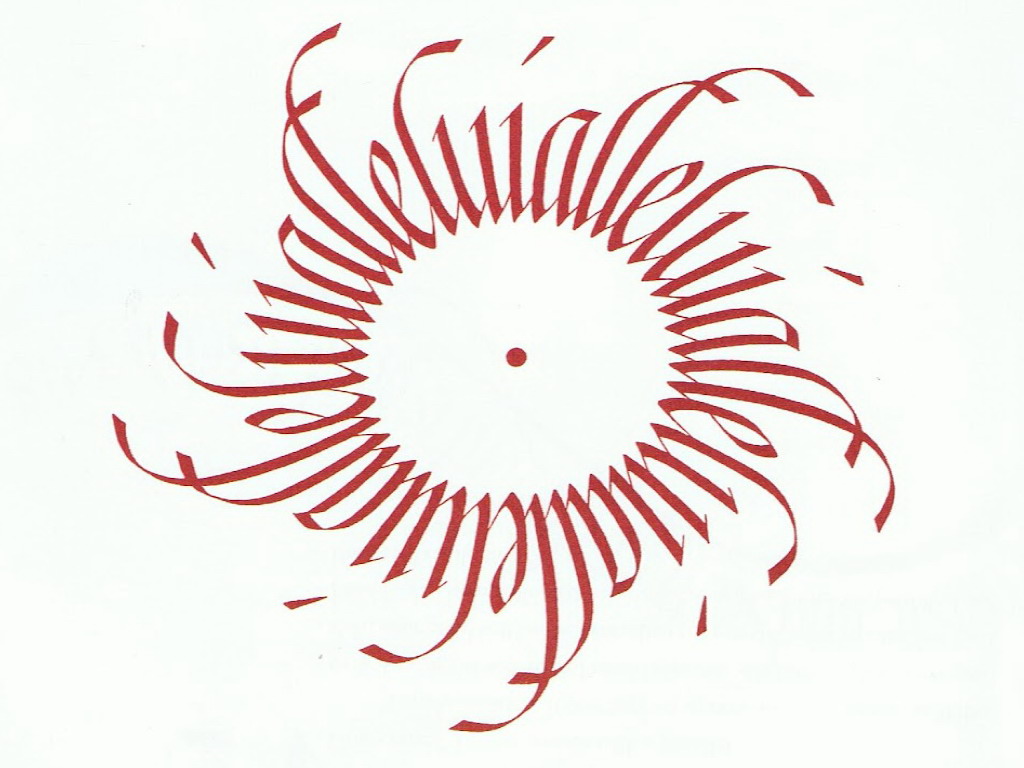 العبادة الكتابية
الوحدة 2
مركزية العبادة                  في برنامج الله
تعليمد. رون مان دكتور الخدمات الطلابيةتحميل د. ريك جريفيث • مؤسسة الدراسات اللاهوتية الأردنيةالملفات بعدة لغات للتنزيل المجاني على  BibleStudyDownloads.org
حسن هو الحمد للرب                                  والترنم لاسمك أيها العلي
أن يخبر برحمتك في الغداة                           وأمانتك كل ليلة
لأنك فرحتني يا رب بصنائعك                         بأعمال يديك أبتهج
(مزمور 92: 1-2، 4)
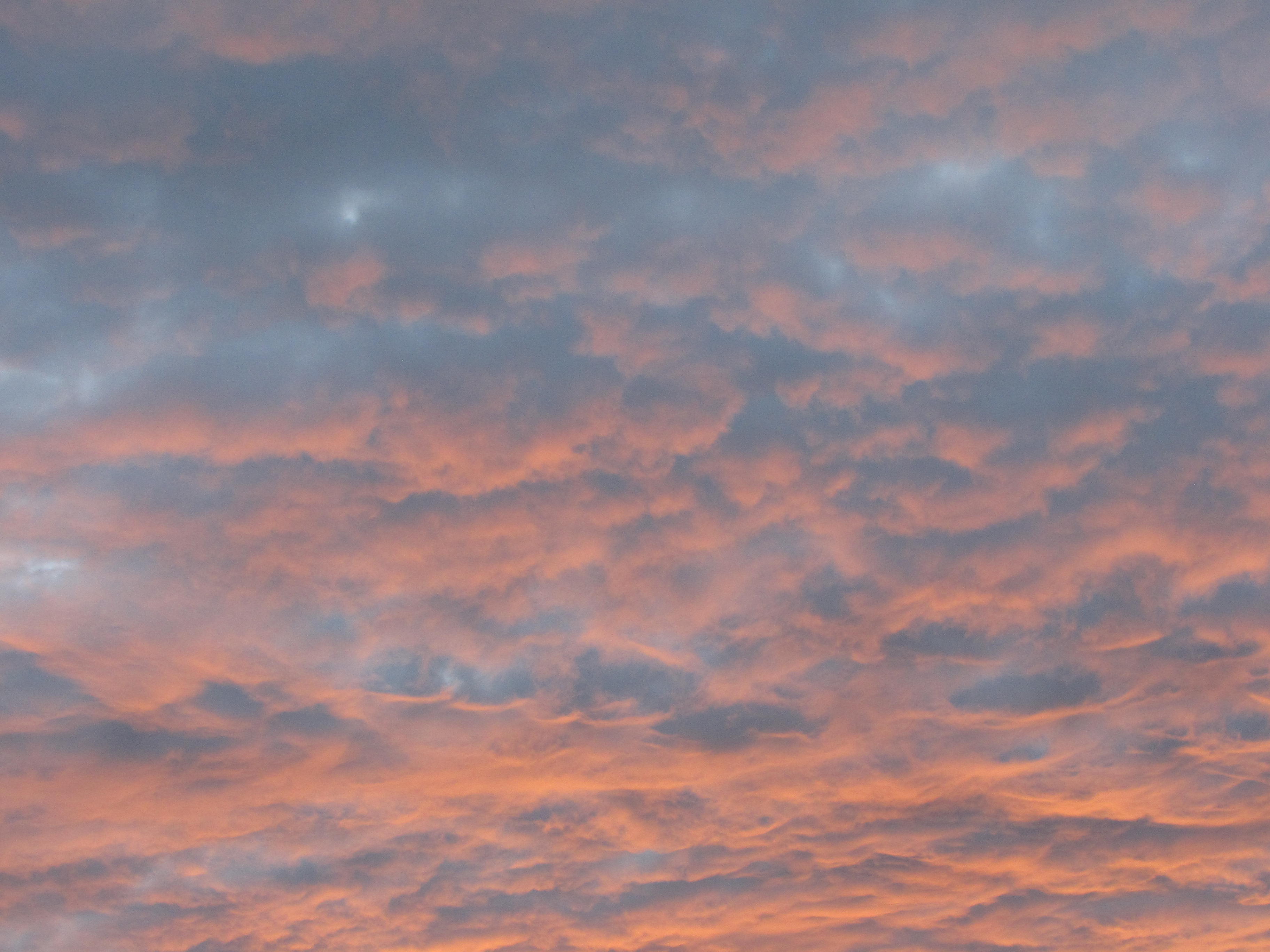 WORSHIP MATTERS
الكل يعبد
العبادات المتنافسة
المشكلة ليست أن هناك أشخاصاً                          في هذا العالم لا يعبدون
بل في أن هناك الكثيرين                     يعبدون الشيء الخاطئ
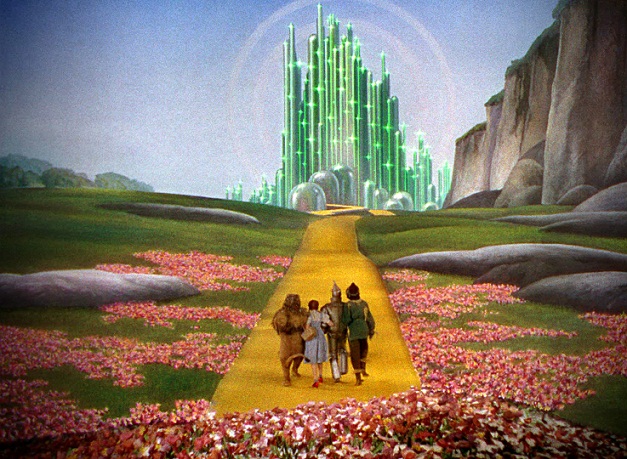 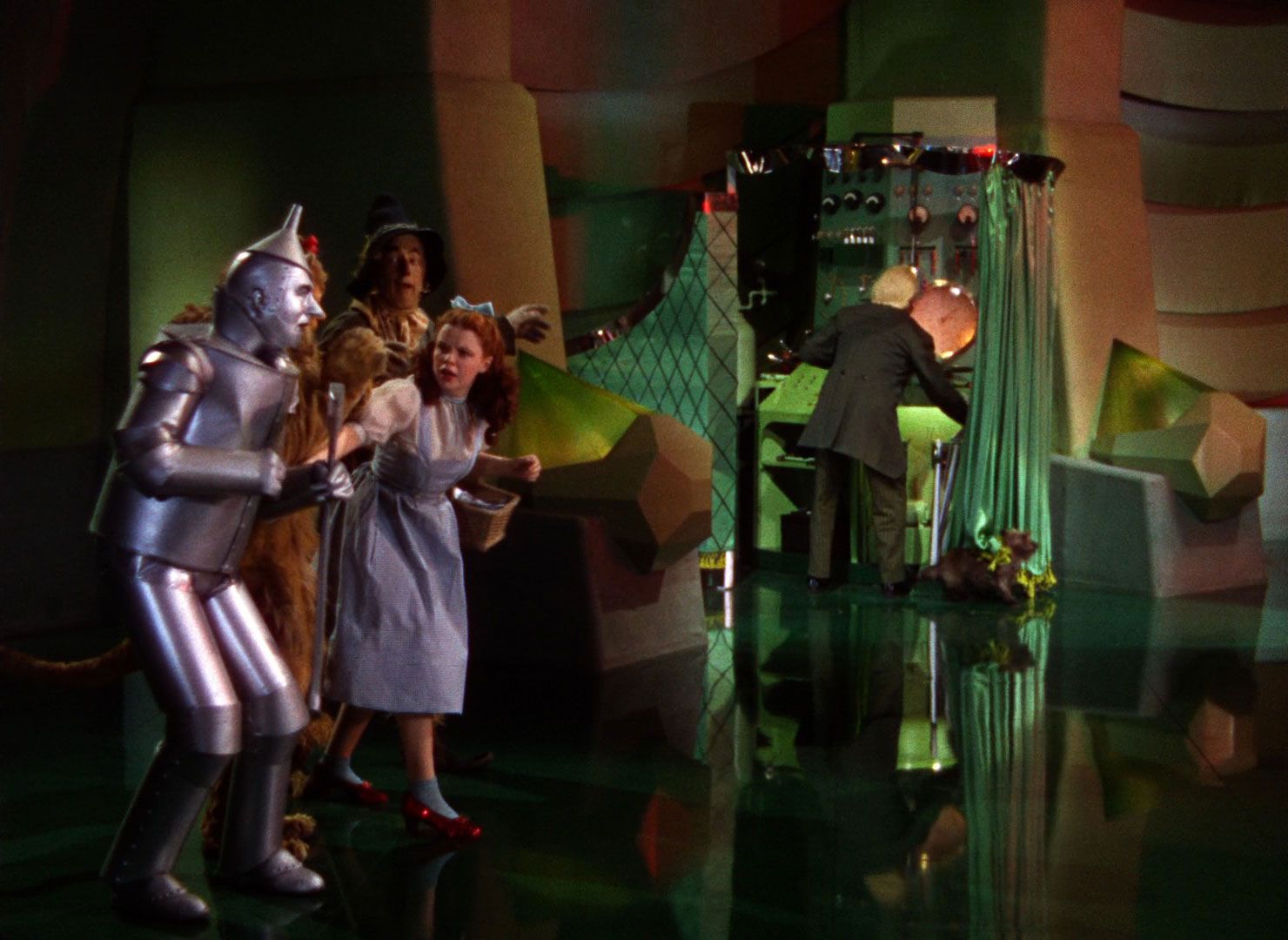 ماكس لوكادو:
أنت لا تحتاج                    إلى ما وجدته دوروثي.
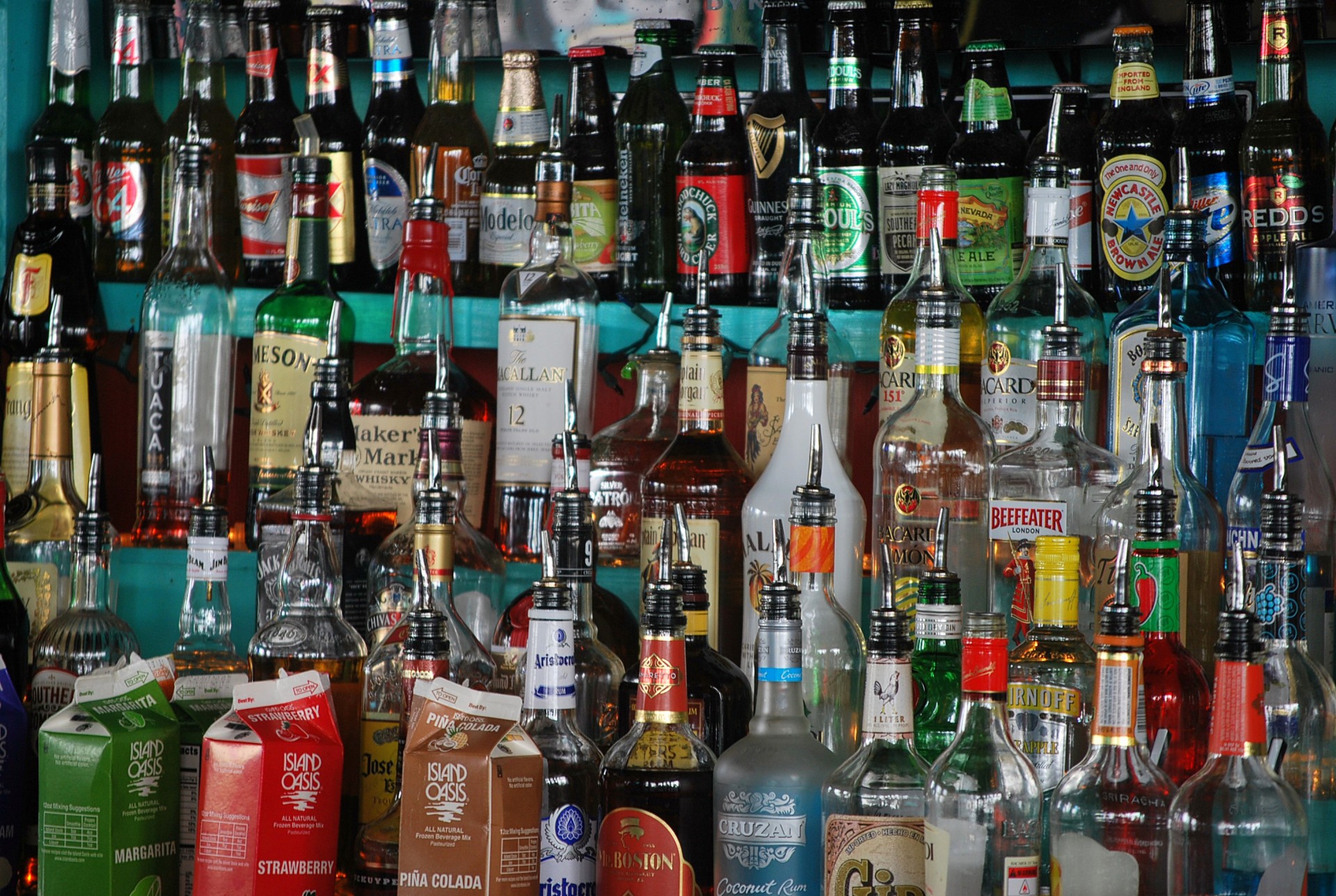 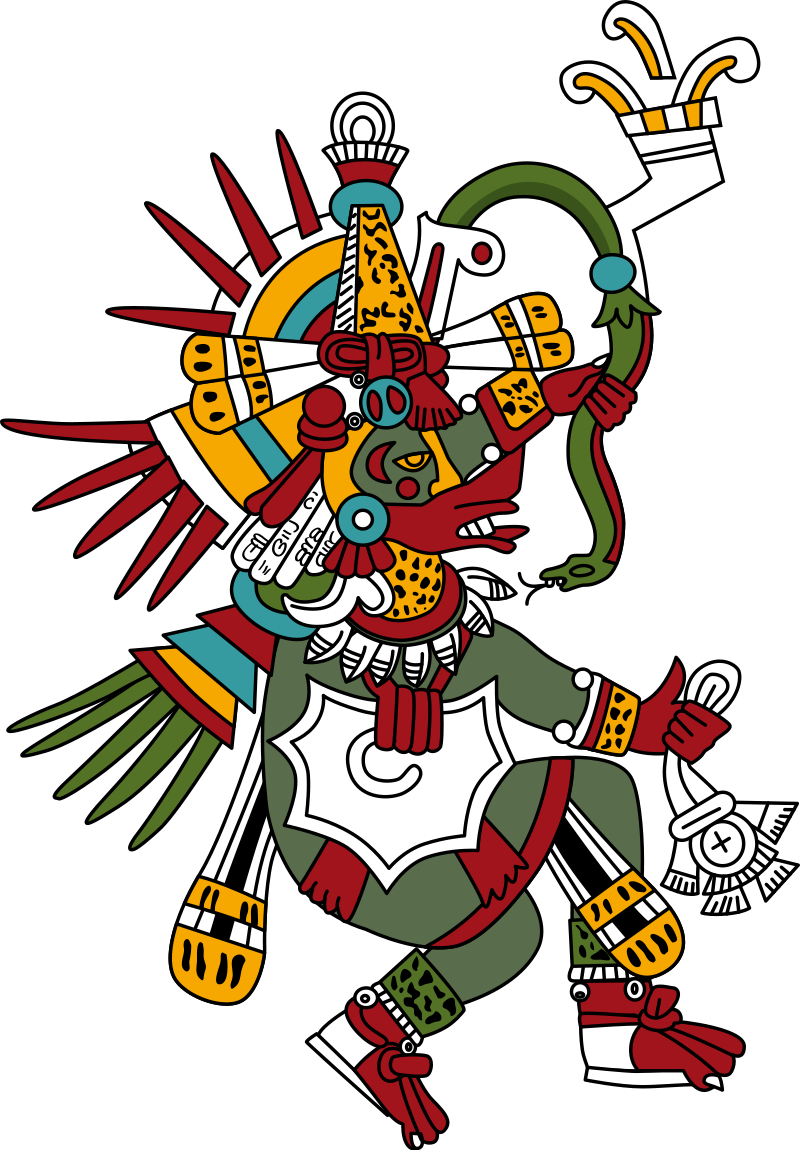 لست بحاجة إلى أن تحمل عبء إله أقل، أو إله على الرف، أو إله في صندوق، أو إله في زجاجة.
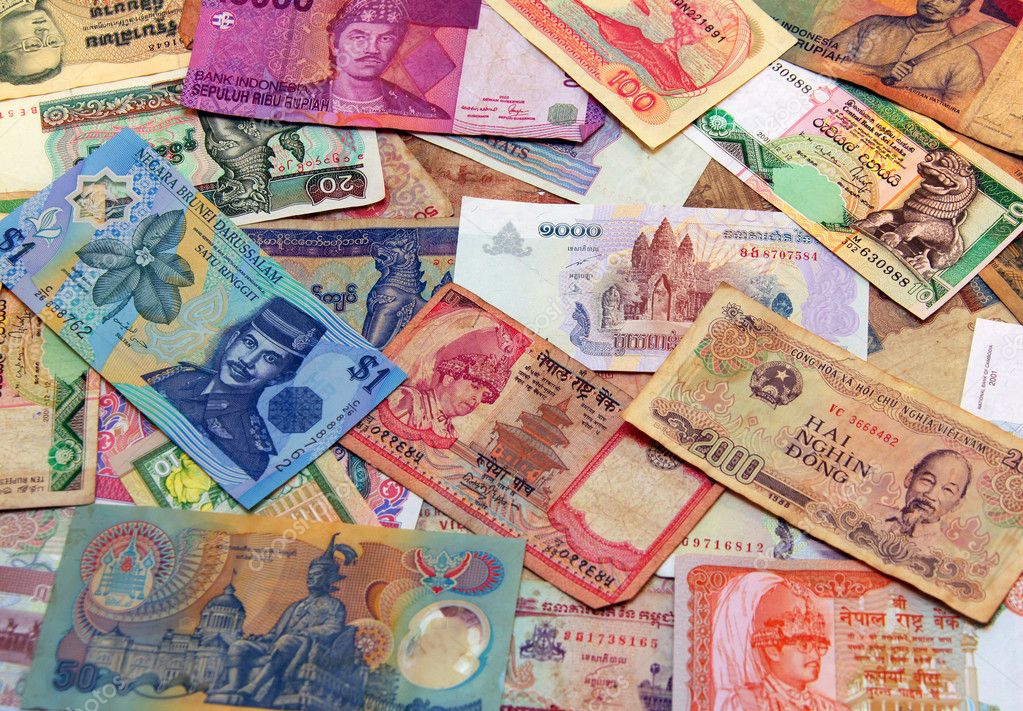 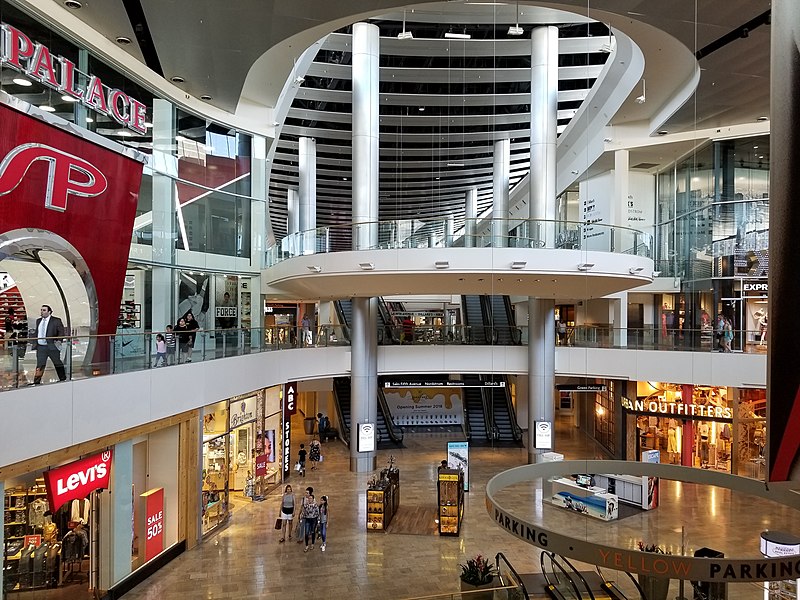 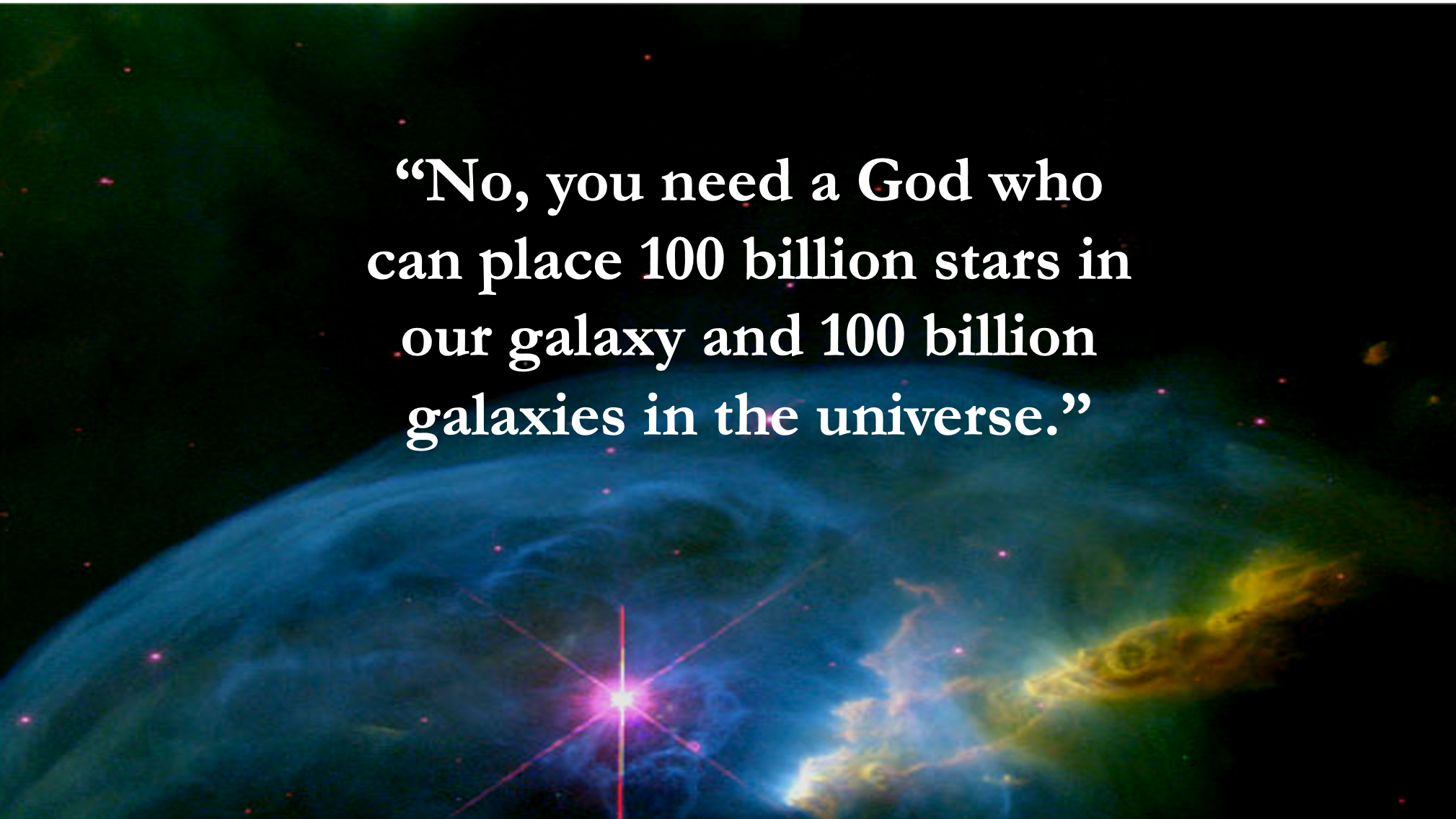 العبادات المتنافسة

إن العائق الأكبر أمام العبادة ليس أننا أشخاص يبحثون عن المتعة، بل أننا مستعدون لقبول مثل هذه الملذات المثيرة للشفقة.

(جون بايبر)
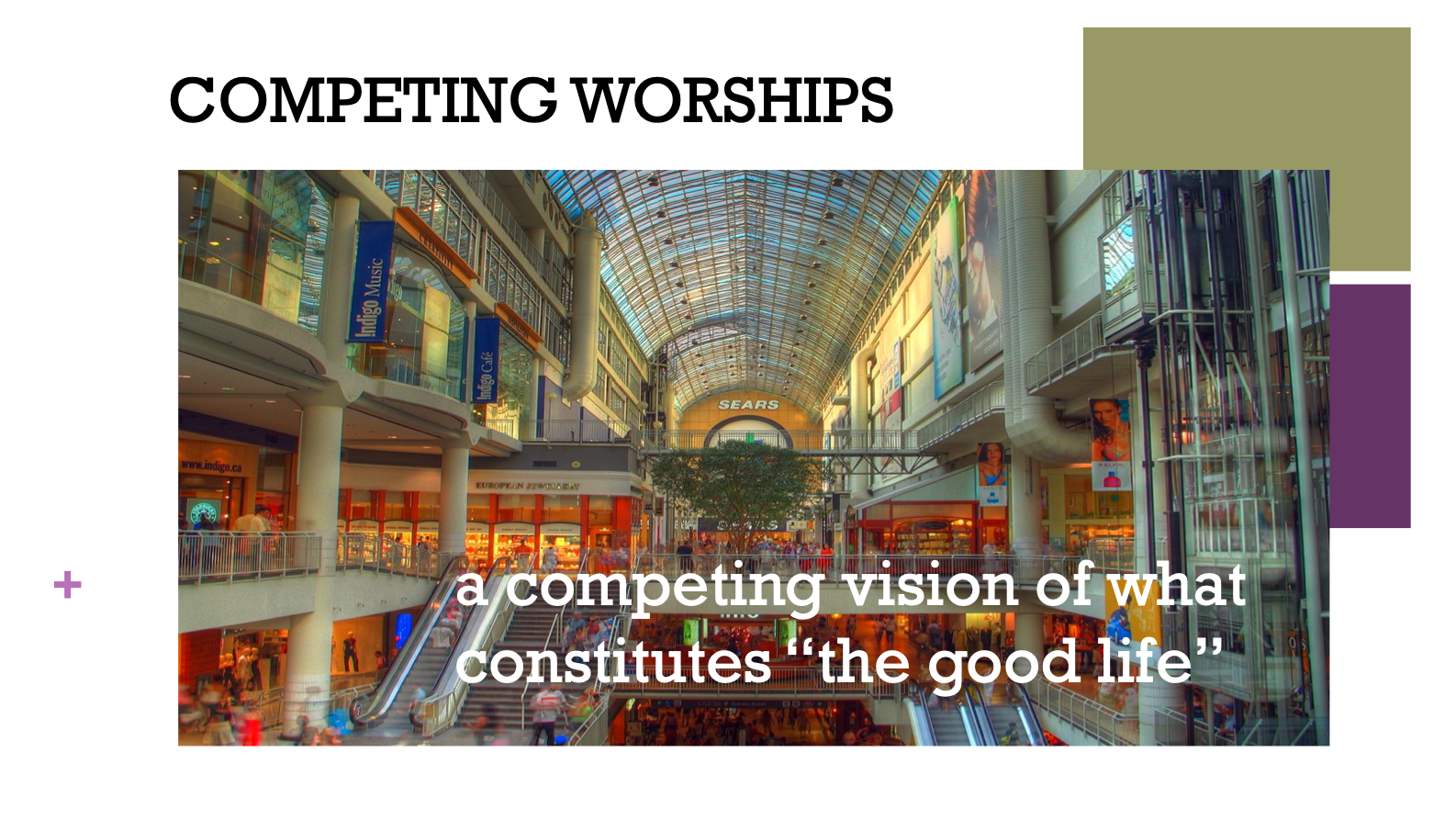 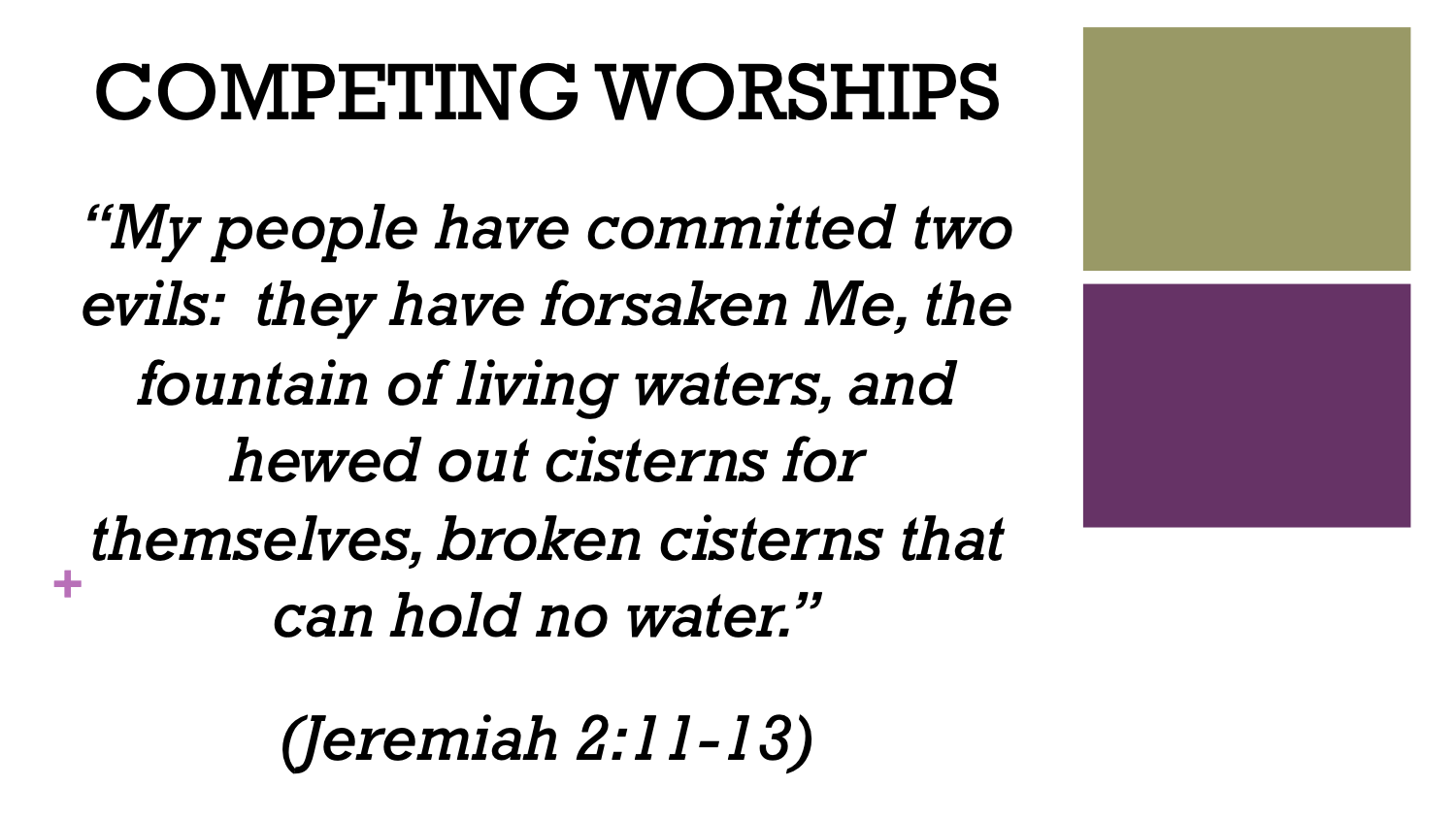 العبادة الصحيحة

أمامك شبع سرور
في يمينك نعم إلى الأبد

(مزمور 16: 11)
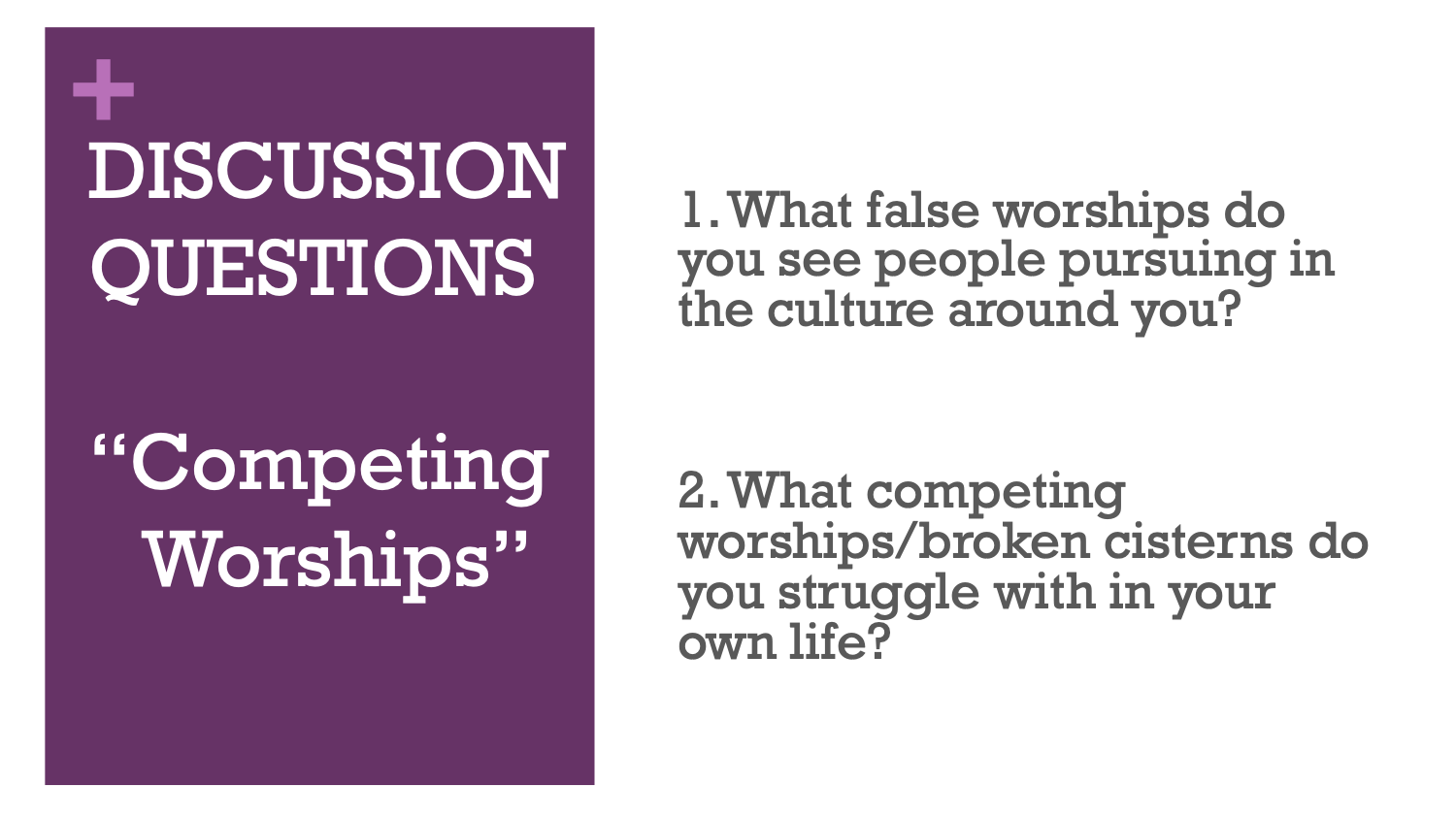 مناقشة

العبادات المتنافسة
مركزية العبادة
في الخليقة
الله الخالق
1. أكثر حق أساسي عن الله
2. أول حق عن الله – تكوين 1: 1
3. كل ما هو ليس الله مخلوق منه
يخلق الله من محبته الكريمة كل ما ليس هو الله، حتى يملأه بمجده. (إن تي رايت)
4. تمييز أساسي
[Speaker Notes: Most basic truth we can learn about God
FIRST truth we learn about God in the Bible
Everything else which exists because He brought it into being; only He has no cause or beginning; everything has its cause, beginning and origin in Him
Between the Creator and creation:
	a. God is completely separate, distinct, different from and above creation; UNIQUE
	b. “wholly other”; holiness– completely different and distinct from everything else which exists, because He MADE everything which exists
	c. why idolatry so terrible
	d. why people reject creation]
يا الله من مثلك؟                          (مزمور 71: 19)
يا رب ليس مثلك                                ولا إله غيرك                                     (1 أخبار 17: 20)
ليس مثل الرب إلهنا                     (خروج 8: 10)
أنا الله وليس آخر                             الإله وليس مثلي                         (أشعياء 46: 9)
 
أنا الرب هذا اسمي                        ومجدي لا أعطيه لآخر                 (أشعياء 42: 8)
شهادات العهد القديم              عن التمييز الساسي
[Speaker Notes: God of Israel is unique is attested again and again in OT– distinct from pagan gods, the One who created all things]
العبادة الحقيقية تفترض هذاالتمييز الأساسي
أنت الله وليس أنا
أنت مستحق أيها الرب أن تأخذ المجد والكرامة والقدرة، لأنك أنت خلقت كل الأشياء، وهي بإرادتك كائنة وخلقت                                                     (رؤيا 4: 11)

هلم نسجد ونركع ونجثو أمام الرب خالقنا                                             (مزمور 95: 6)
[Speaker Notes: „Four Spir. Laws of Worship.“

This distinction is crucial for understanding true worship: God is unique AND therefore uniquely worthy of our worship
There is nothing else in His category!!! Nothing even close. He is Creator, everything else is created.]
العبادة الحقيقية تفترض هذاالتمييز الأساسي
أنت الله وليس أنا
وأنا يوحنا الذي كان ينظر ويسمع هذا، وحين سمعت ونظرت خررت لأسجد أمام رجلي الملاك الذي كان يريني هذا. فقال لي: انظر لا تفعل لأني عبد معك ومع إخوتك الأنبياء، والذين يحفظون أقوال هذا الكتاب. اسجد لله!

(رؤيا 22: 8-9، قارن مع 19: 10)
[Speaker Notes: „Four Spir. Laws of Worship.“

This distinction is crucial for understanding true worship: God is unique AND therefore uniquely worthy of our worship
There is nothing else in His category!!! Nothing even close. He is Creator, everything else is created.]
مركزية العبادة
في السقوط
يتحدى السقوط هذا التمييز الأساسي:                             مجد الله الفريد
لوسيفر / الشيطان
أصير مثل العلي
(اشعياء 14: 14)
يتحدى السقوط هذا التمييز الأساسي:                             مجد الله الفريد
أصير مثل العلي
(أشعياء 14: 14)
لوسيفر/ الشيطان
[Speaker Notes: Piper: „the essence of sin is the belittling of God‘s glory.“ And they belittled it by robbing it of its claim to uniqueness. If God the Creator is not unique, He‘s not God at all!]
يتحدى السقوط هذا التمييز الأساسي:                             مجد الله الفريد
(قال الشيطان) :           تصيران كالله
(تكوين 3: 5)
آدم وحواء
[Speaker Notes: Piper: „the essence of sin is the belittling of God‘s glory.“ And they belittled it by robbing it of its claim to uniqueness. If God the Creator is not unique, He‘s not God at all!]
آدم وحواء
لأن أموره غير المنظورة ترى منذ خلق العالم مدركة بالمصنوعات قدرته السرمدية ولاهوته حتى إنهم بلا عذر
لأنهم لما عرفوا الله لم يمجدوه أو يشكروه كإله
(رومية 1: 20-21)
[Speaker Notes: Piper: „the essence of sin is the belittling of God‘s glory.“ And they belittled it by robbing it of its claim to uniqueness. If God the Creator is not unique, He‘s not God at all!]
وبينما هم يزعمون أنهم حكماء صاروا جهلاء، وأبدلوا مجد الله الذي لا يفنى بشبه صورة الإنسان الذي يفنى، والطيور، والدواب، والزحافات.
 (رومية 1: 22-23)
افتراض
خاطئ     
عبادة
خاطئة

العبادة
الذين استبدلوا حق الله بالكذب، واتقوا وعبدوا المخلوق دون الخالق.
(رومية 1: 25)
[Speaker Notes: False presupposition: God is NOT unique, not glorifying God AS GOD, not acknowledging and bowing before His unique glory
Rejected the presupposition of true worship, could only result in false worship]
كانت العبادة هي القضية الرئيسية في السقوط
من ستعبد؟
[Speaker Notes: Who is WORTHY of your worship?
In the fall: man said: well, I am, and these idols, and all the things I pursue in place of God and give Him His rightful place in my life
The clay said to the potter (to use the biblical image), I can handle things on my own, thank you very much.
Did not glorfy God as God, or give thanks.]
العبادات المتنافسة
المشكلة ليست أن هناك أشخاصاً                             في هذا العالم لا يعبدون
بل في أن هناك الكثيرين                     يعبدون الشيء الخاطئ
الأهم هو من تعبد
مركزية العبادة
في الفداء
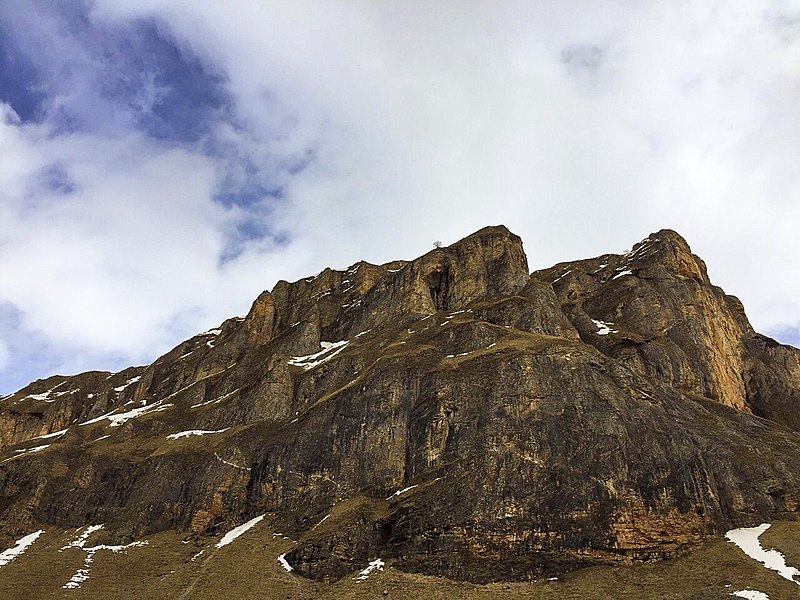 آدم الثاني                             اختار بشكل مختلف
ثم أخذه أيضاً إبليس إلى جبل عال جداً، وأراه جميع ممالك العالم ومجدها، وقال له: أعطيك هذه جميعها إن خررت وسجدت لي.
حينئذ قال له يسوع: اذهب يا شيطان! لأنه مكتوب: للرب إلهك تسجد وإياه وحده تعبد».
(متى 4: 8-10)
[Speaker Notes: HE answered correctly the question, “Whom will you worship? ” “Who is worthy of your worship?”
	GOD, and God alone
 HE glorified God as God, acknowledging His uniqueness and glory.]
لماذا جاء المسيح؟ لماذا حُبِلَ به؟                                                 لماذا وُلِدَ؟ لماذا صُلِبَ؟ لماذا قام ثانية؟                                       لماذا هو الآن عن يمين الآب؟
الإجابة على كل هذه الأسئلة هي:لكي يصنع منالمتمردين عابدينلكي يردنا مرة أخرى إلى مكان العبادة الذي عرفناه                        عندما خلقنا لأول مرة.
(أ. و. توزر)
[Speaker Notes: As our heritage from the first Adam is that of God-belittling self-worship, so our legacy from the SECOND Adam is God-glorfiying worship. He came to set things right. He is our model – we are to worship the Lord our God, and serve Him ONLY.]
رومية 1
(ع 21) تمكيننا من تمجيد الله وشكره كإله
(ع 23) تمكيننا من استبدال الصور لمجد الله
(ع 25) تمكيننا من استبدال الكذب بحق الله
(ع 25) تمكيننا من عبادة وخدمة الخالق دون المخلوق
[Speaker Notes: And so Christ reverse all those effects of the fall we see in Romans 1

1:16 the gospel is „the power of God for salavation to evryone who believes,“ and that power is seen in the reversal of all of these effects of the fall]
ولكن تأتي ساعة وهي الآن، حين الساجدون الحقيقيون                          يسجدون للآب بالروح والحق، ل                                                         أن الآب طالب مثل هؤلاء الساجدين له.
(يوحنا 4: 23)
[Speaker Notes: And so Christ reverse all those effects of the fall we see in Romans 1

1:16 the gospel is „the power of God for salavation to evryone who believes,“ and that power is seen in the reversal of all of these effects of the fall]
مركزية العبادة
في الإنجيل
الإنجيل هو دعوة للتحول                                من العبادة الزائفة إلى العبادة الحقيقية
لأنهم هم يخبرون عنا، أي دخول كان لنا إليكم، وكيف رجعتم إلى الله من الأوثان، لتعبدوا الله الحي الحقيقي. (1 تسالونيكي 1: 9)
أيها الرجال، لماذا تفعلون هذا؟ نحن أيضاً بشر تحت آلام مثلكم، نبشركم أن ترجعوا من هذه الأباطيل إلى الإله الحي الذي خلق السماء والأرض والبحر وكل ما فيها (أعمال 14: 15)
[Speaker Notes: If the issue in the fall was worship, and the issue in Christ‘s redemptive work was the restoration of true worship, then the GOSPEL is an invitation to trade in our false worship for true worship. And not only an invitation, but in Christ it is the POWER OF GOD unto salvation, including the power to reverse our descent into false worship and idolatry.

Acts 14: Paul & Barnabas in Lystra: vain things = idols; also in context, people trying to worship THEM; turn to living God (not DEAD idols), to CREATOR
1 Thess. 1: Thessalonians turned to God from idols, to serve the true God
-we see the themes from Roamsn 1: God is the Creator; turn away from idols, glorify Him as God– gospel has the power in Christ to enable us to turn away from false worship to true worship]
هدف الإنجيل
فإذ لنا أيها الإخوة 
ثقة بالدخول إلى الأقداس بدم يسوع، طريقاً كرسه لنا حديثاً حياً، بالحجاب أي جسده وكاهن عظيم على بيت الله.
لنتقدم 
بقلب صادق في يقين الإيمان.
(عبرانيين 10: 19-22)
[Speaker Notes: The work of Christ for our salvation is a means to the end of bringing us to the Father,

.]
هدف الإنجيل
لقد أراد الله الثالوث منذ الأزل أن يبارك شعبه بأعظم عطية ممكنة، وأعظم عطية ممكنة يمكن أن يقدمها ليست سوى التمتع بشركته الأبدية المثمرة الخاصة، إن الشركة في حياة الإبن الأبدية المليئة بالمحبة والمجد والعطاء مع الآب في الروح تشكل البركة النهائية للإنجيل.

(أندرياس كوستينبرجر وسكوت سوين)
[Speaker Notes: The work of Christ for our salvation is a means to the end of bringing us to the Father,

.]
هدف الإنجيل
أن تأتي إلى الآب

	من خلال الإبن يسوع

وتعطيه المجد

	على الأمور العظيمة التي صنعها
العبادة والإنجيل
1. الله هو الخالق، فريد في مجدخ وهو وحده مستحق العبادة.
2. لقد اغتصب السقوط مطالبة الله بالعبادة الحصرية.
3. جاء المسيح ليلغي تأثيرات السقوط ويجعل العبادة الصحيحة ممكنة.
4. بذلك يكون الإنجيل دعوة لكل الجنس البشري أن يأتوا إلى الآب من خلال يسوع، دعوة إلى عبادة عالمية لمجد الله
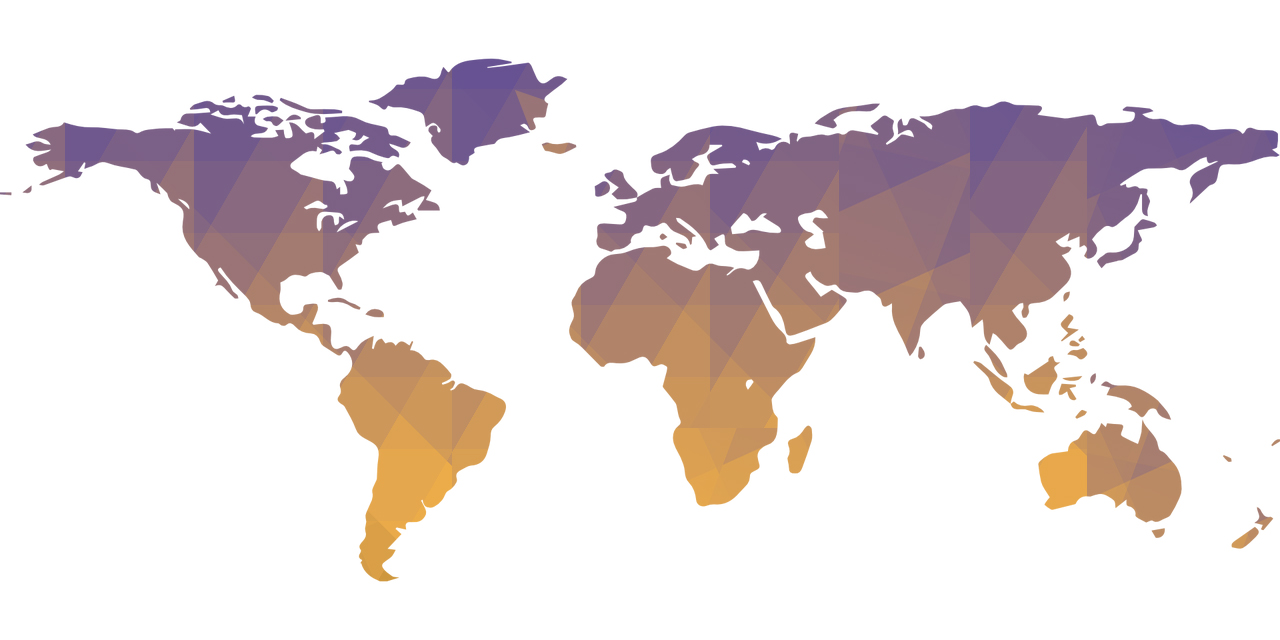 مركزية العبادة
في الإرساليات
[Speaker Notes: GOD-centered view of missions, ultimate goal to give God the glory He is due (usurped and robbed in the Fall)

And as we have seen, God‘s glory and worship are two sides of the same coin– the upper side God‘s glory, and from our perspective it is offering God acceptable worship]
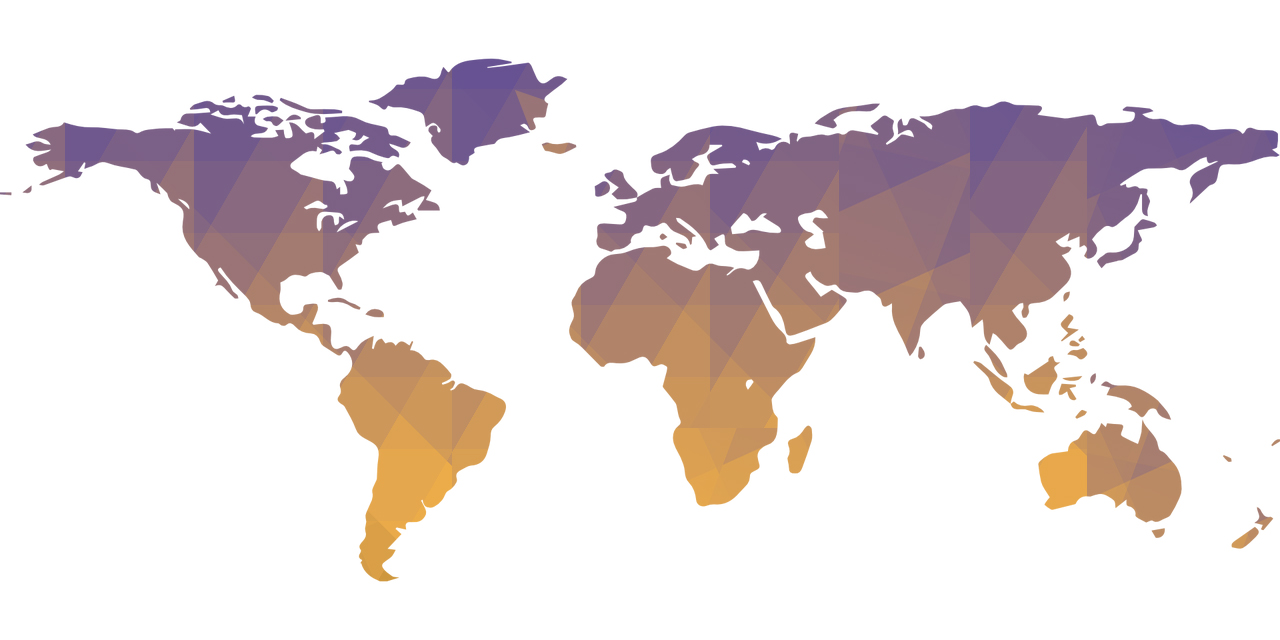 الإرساليات
التطبيق العالمي
لدعوة الإنجيل
للعبادة الصحيحة
لمجد الله
[Speaker Notes: GOD-centered view of missions, ultimate goal to give God the glory He is due (usurped and robbed in the Fall)

And as we have seen, God‘s glory and worship are two sides of the same coin– the upper side God‘s glory, and from our perspective it is offering God acceptable worship]
الإرساليات
إن الدافع الإرسالي النهائي ليس ببساطة أن هناك أناساً يموتون دون أن يعرفوا المسيح، ولا أن الله قد أعطانا المأمورية العظمى بالخروج غلى العالم، بل هو أن هناك مناطق في العالم سواء كانت هنا أو في أقصى الأرض، حيث يتم سلب مجد الله.
— إريك ألكسندر —
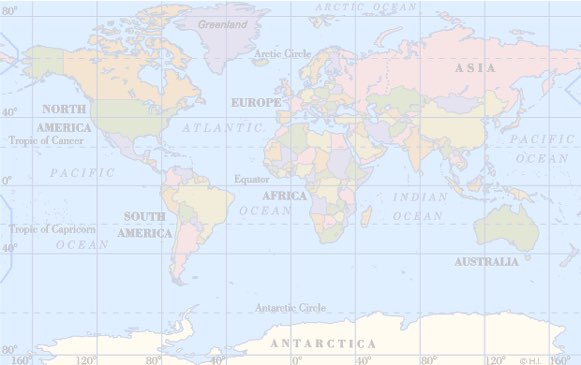 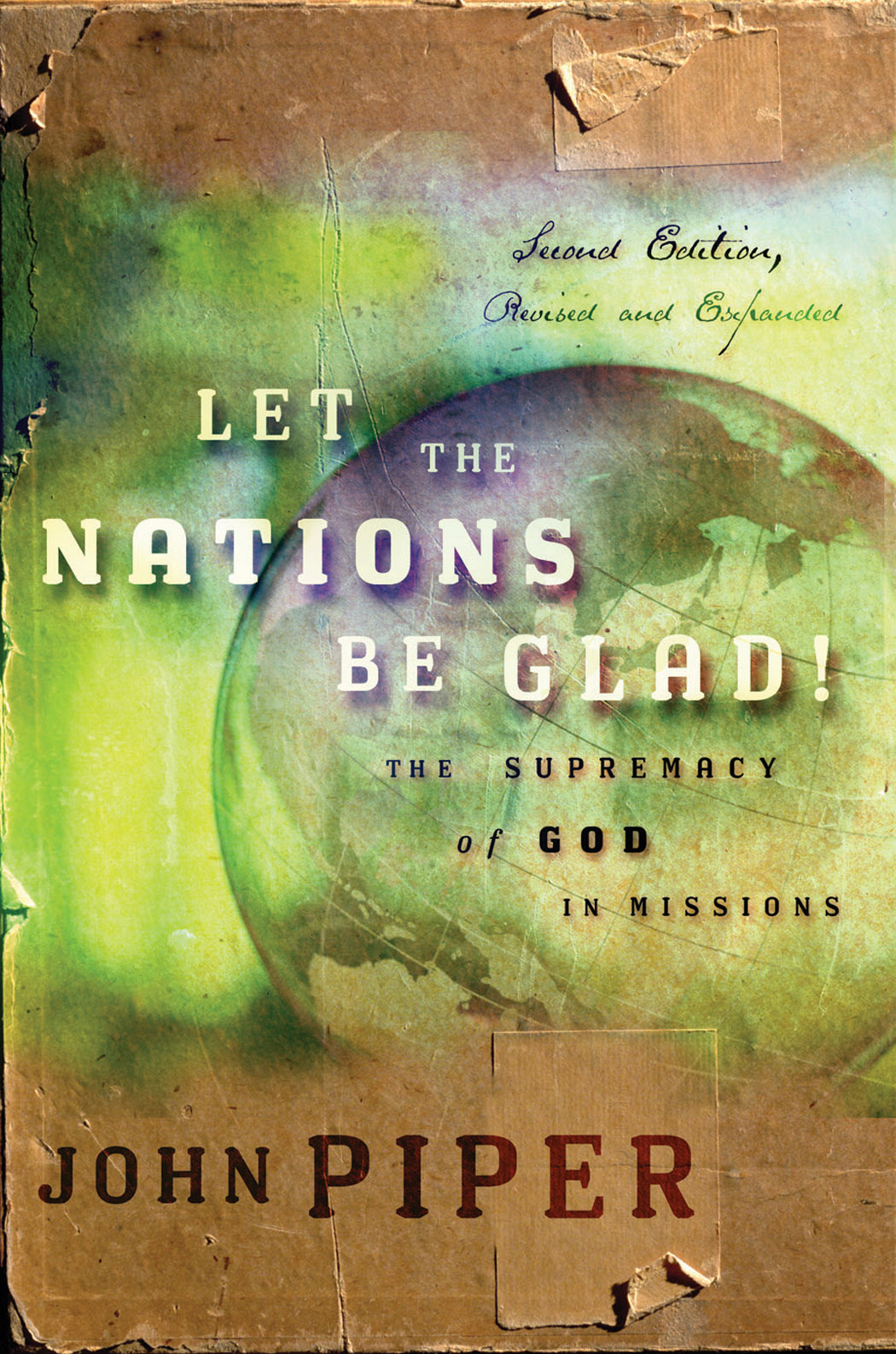 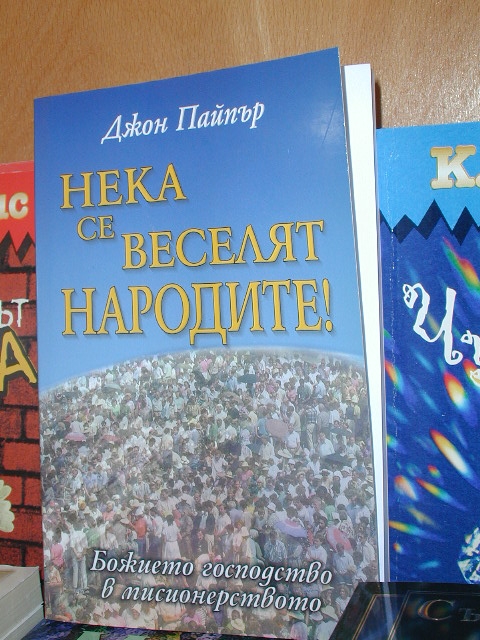 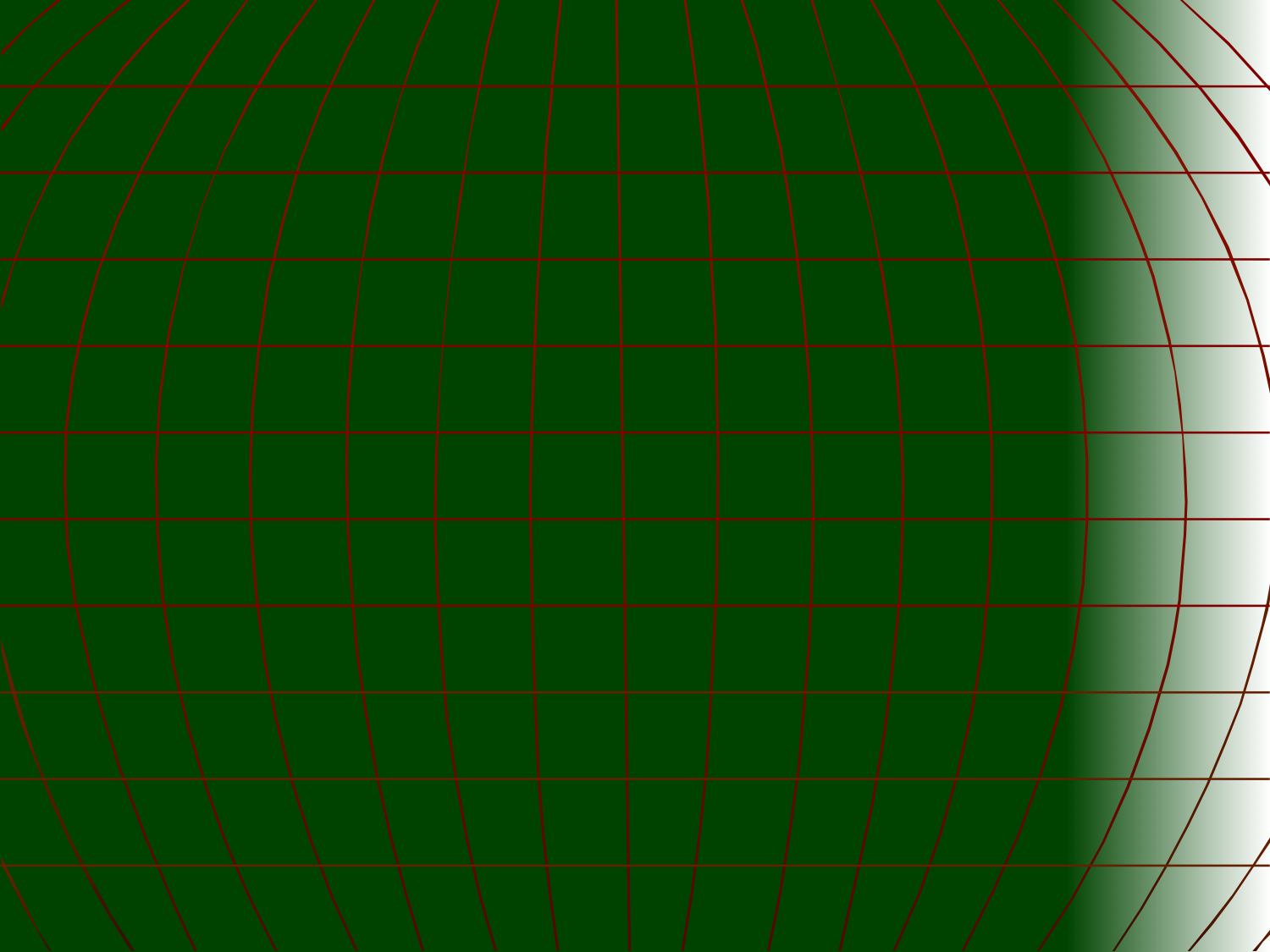 الإرساليات ليست الهدف النهائي للكنيسة  
العبادة هي الهدف 
الإرساليات موجود
لكن العبادة غير موجودةالإرساليات هي ضرورة مؤقتة
لكن العبادة تبقى للأبد
(جون بايبر، فلتفرح الأمم)
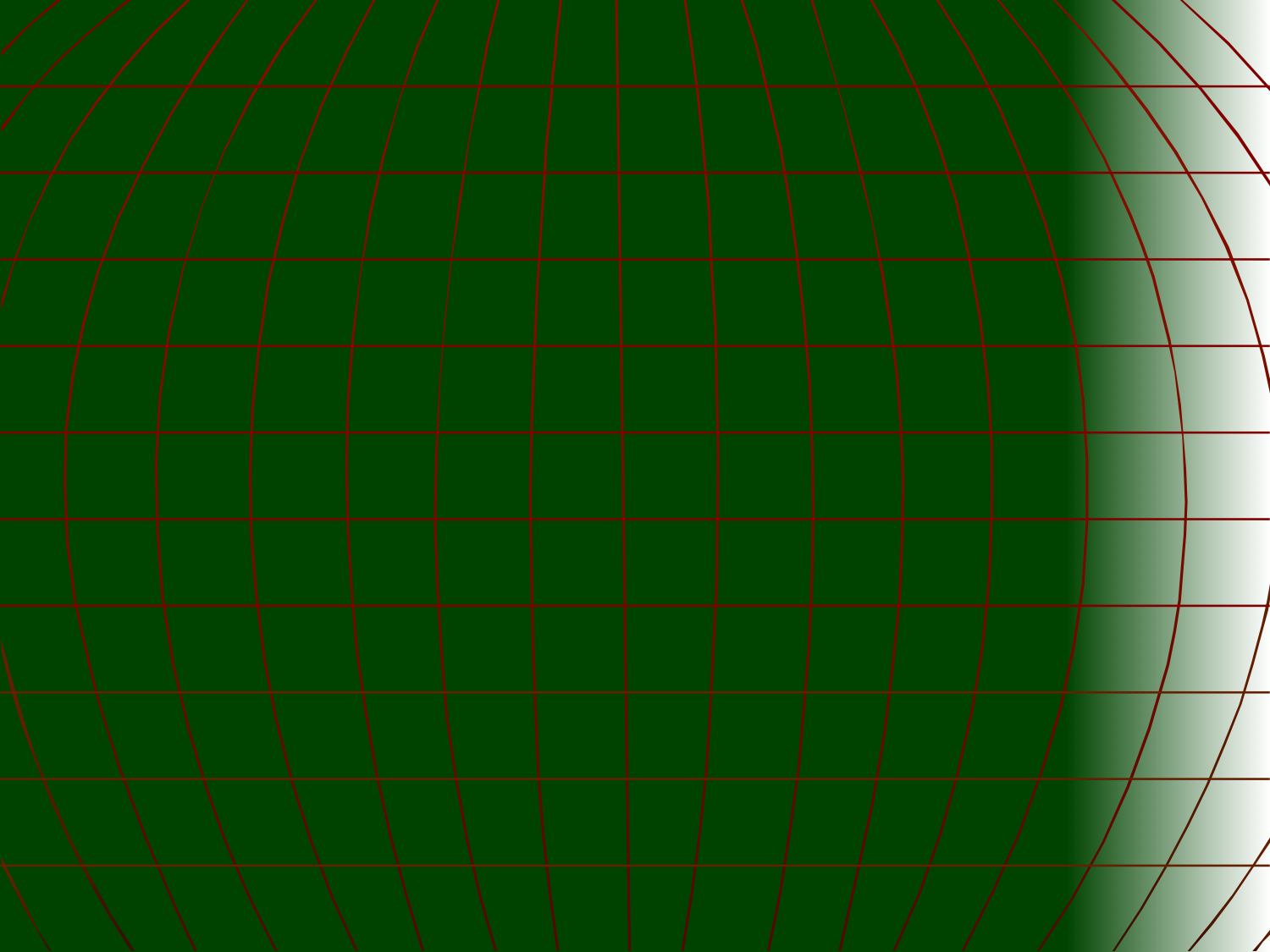 العبادة هي هدف الإرساليات
هدف الإرساليات هو فرح الشعوب 
بعظمة الله
يحمدك الشعوب يا الله.
 يحمدك الشعوب كلهم.
 تفرح وتبتهج الأمم. (مزمور 67: 3-4)
        الإرساليات                           العبادة
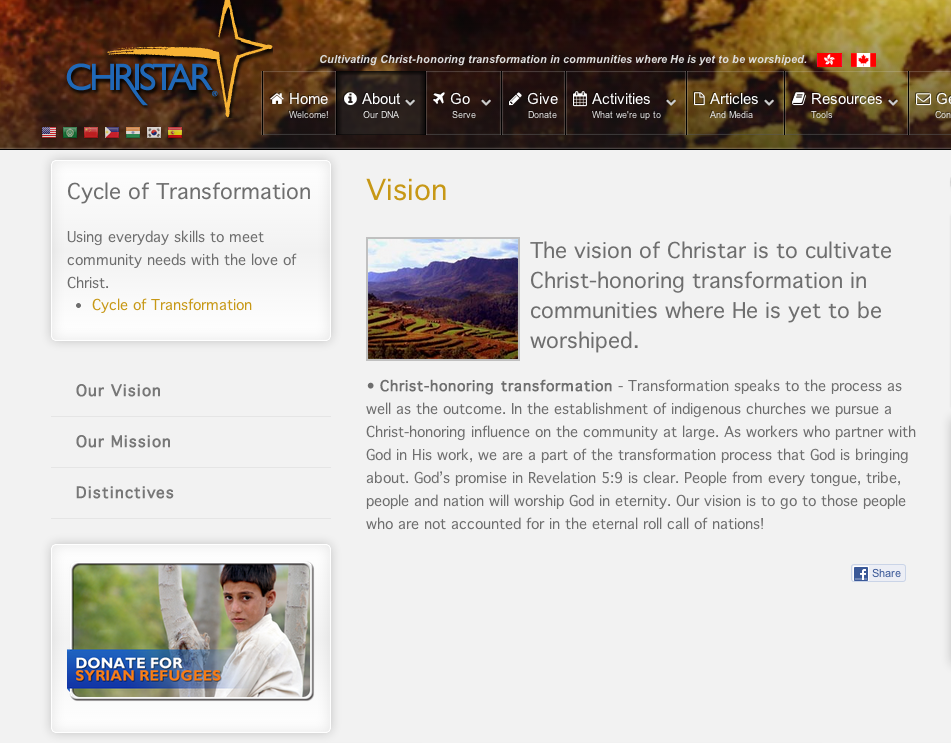 العبادة هي وقود الإرساليات
إن الشغف بالله في العبادة                   يسبق تقديم الله في الوعظ.                      لا يمكنك أن تمدح ما لا تعتز به.
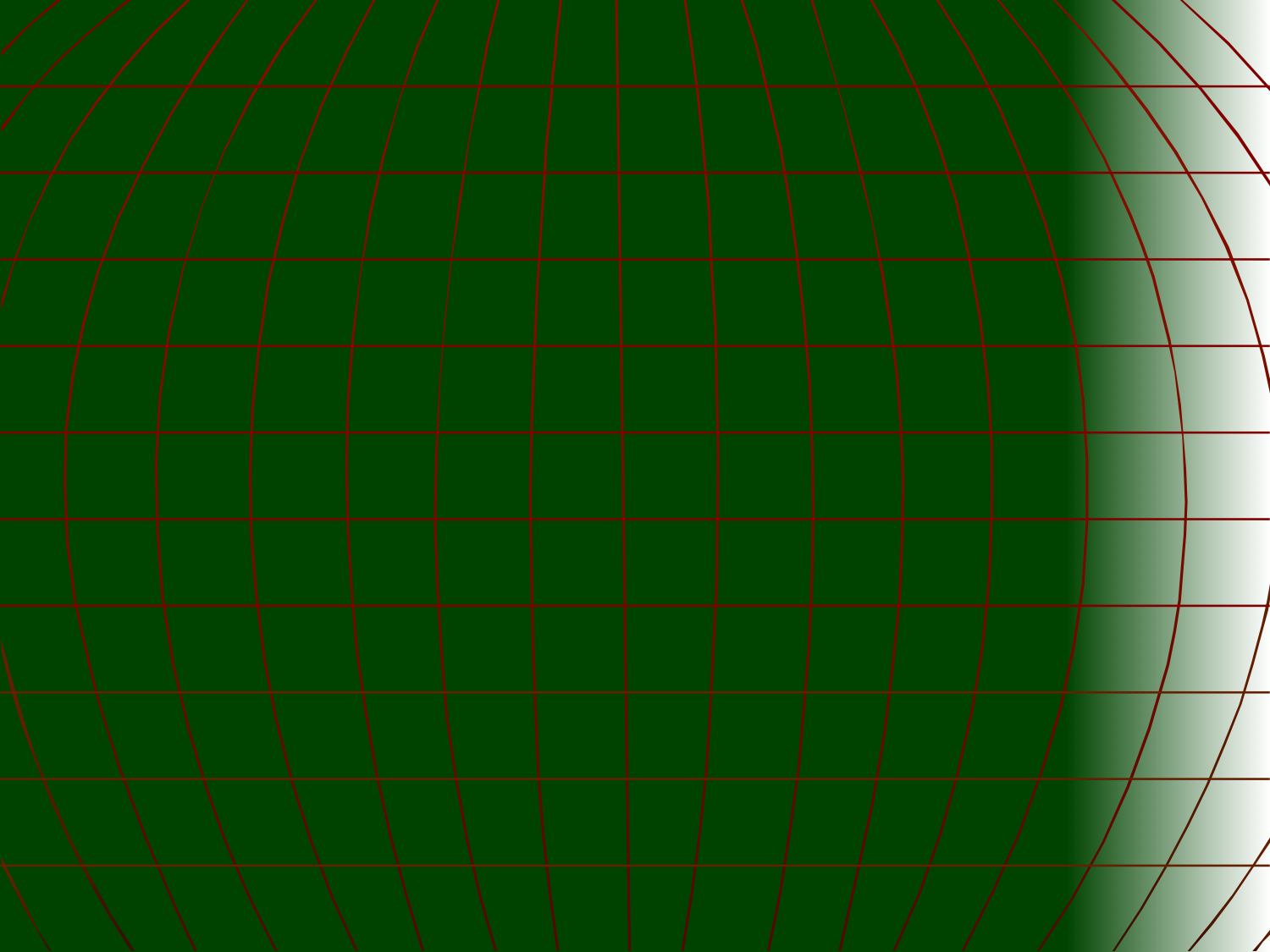 العبادة هي أيضاً وقود الإرساليات

                إن الشغف بالله في العبادة                   
يسبق تقديم الله في الوعظ. 
لا يمكنك أن تمدح ما لا تعتز به.
العبادة                               الإرساليات
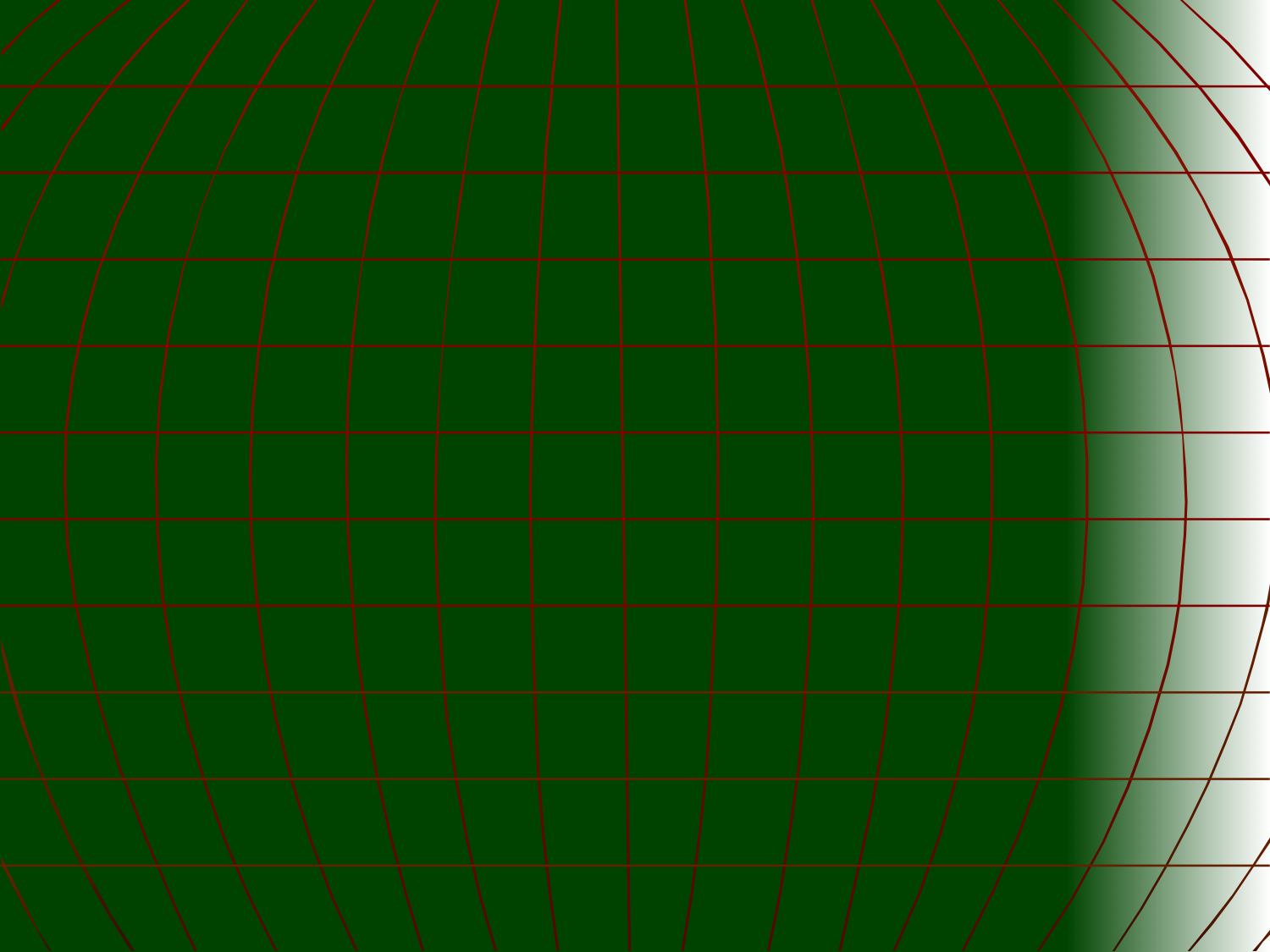 العبادة هي أيضاً هدف الإرساليات
هدف الإرساليات هو فرح الشعوب 
بعظمة الله
يحمدك الشعوب يا الله.
 يحمدك الشعوب كلهم.
 تفرح وتبتهج الأمم. (مزمور 67: 3-4)
العبادة                               الإرساليات
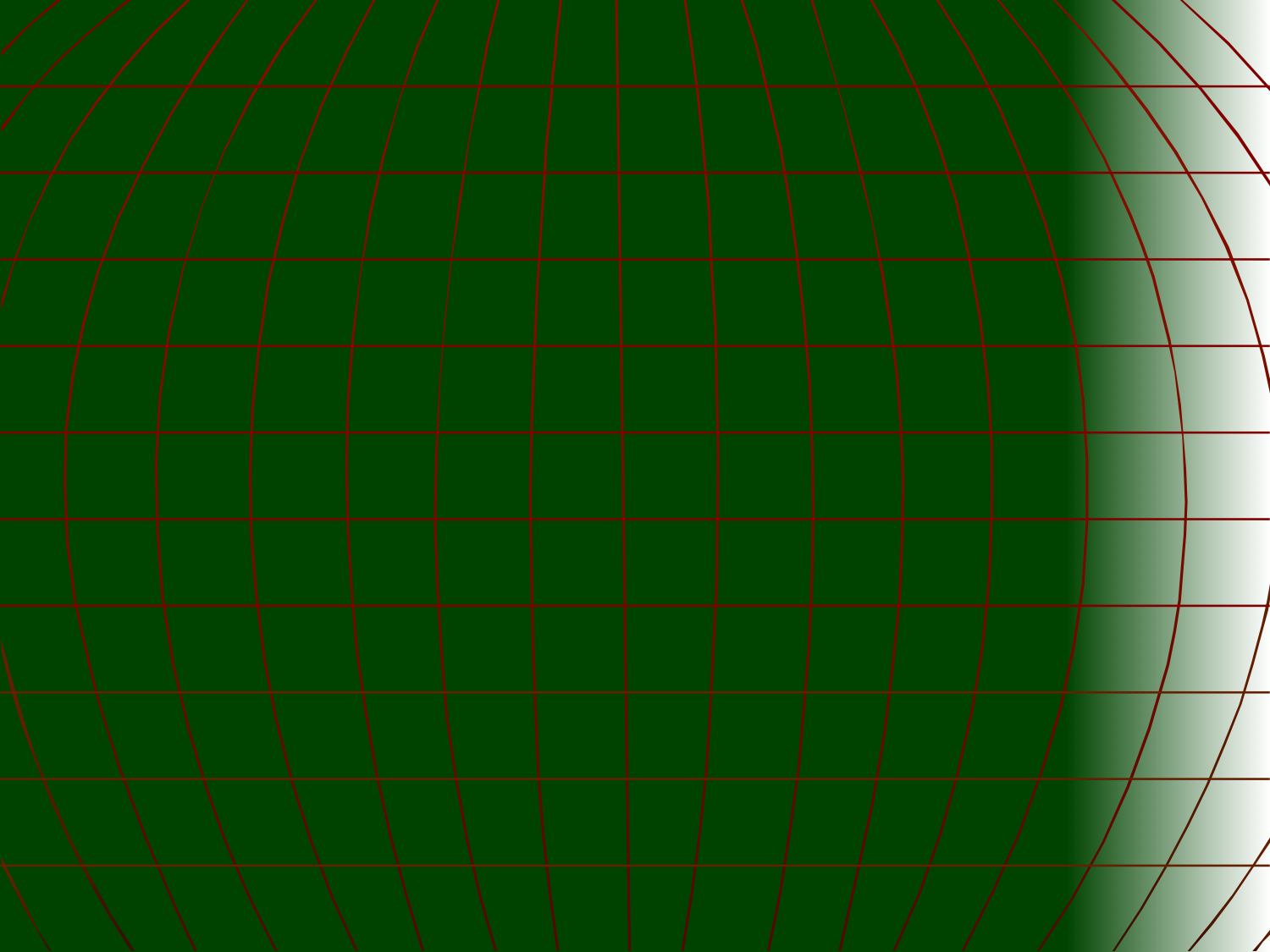 سبحوا اسمه، نحن مدعوون إلى
الكرازة التمجيدية
إذا لم نسبح اسمه
فنحن لا نكرز بالإنجيل

(إدموند كلوني، أوربانا 1976)
العبادة                               الإرساليات
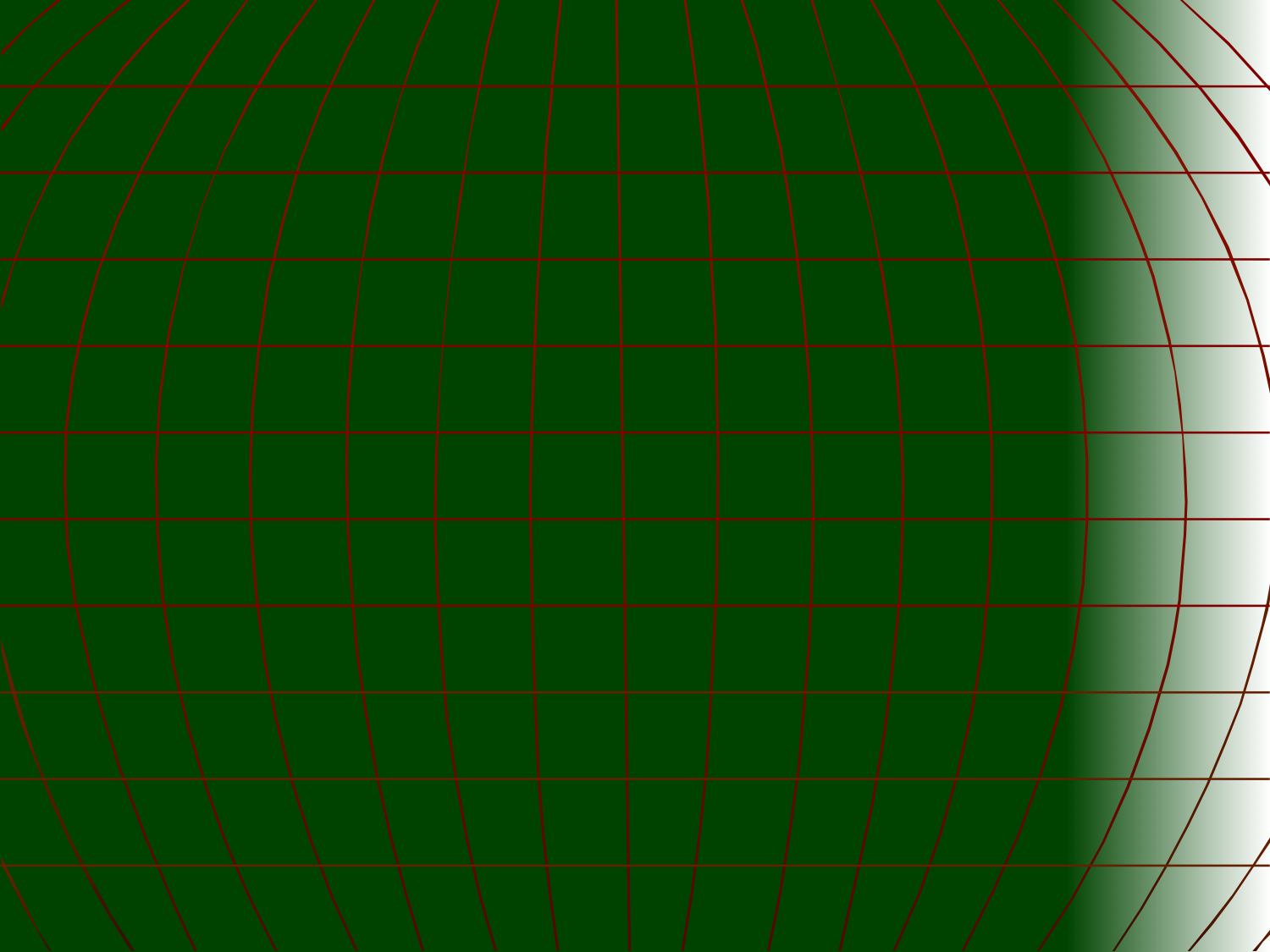 العبادة والإرسالية مترابطتان بشدة في تدبير الله حتى أن بالفعل لا تستطيع امتلاك الواحدة دون الأخرى. 
لا يمكن لأحد أن يعبد الله حقاً وفي نفس الوقت يظهر لامبالاة تامة إن كان شخص آخر يعبده أم لا.
تذهب كل من العبادة الصحيحة والإرسالية الصحيحة معاً طول الوقت.
—إريك ألكسندر، أوربانا، 1981 —
العبادة                               الإرساليات
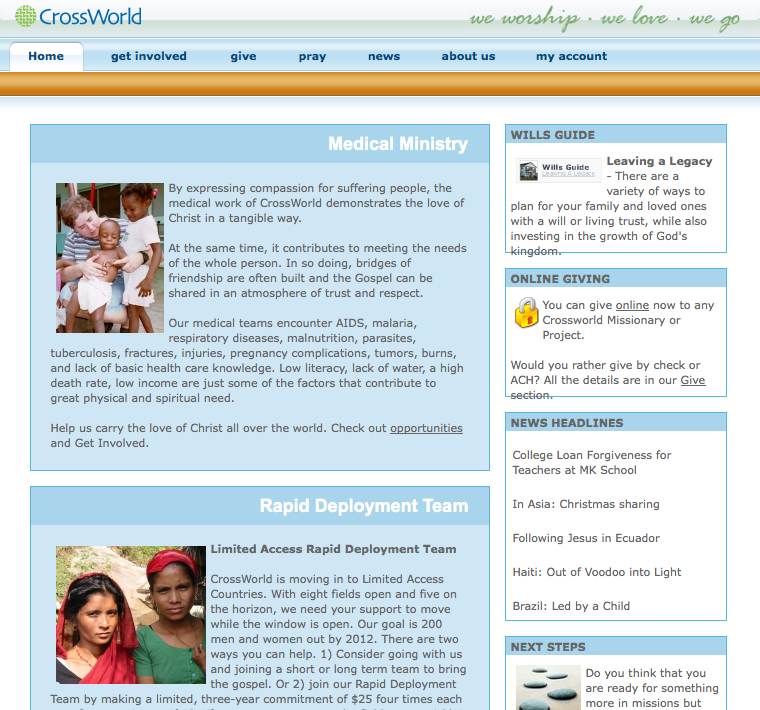 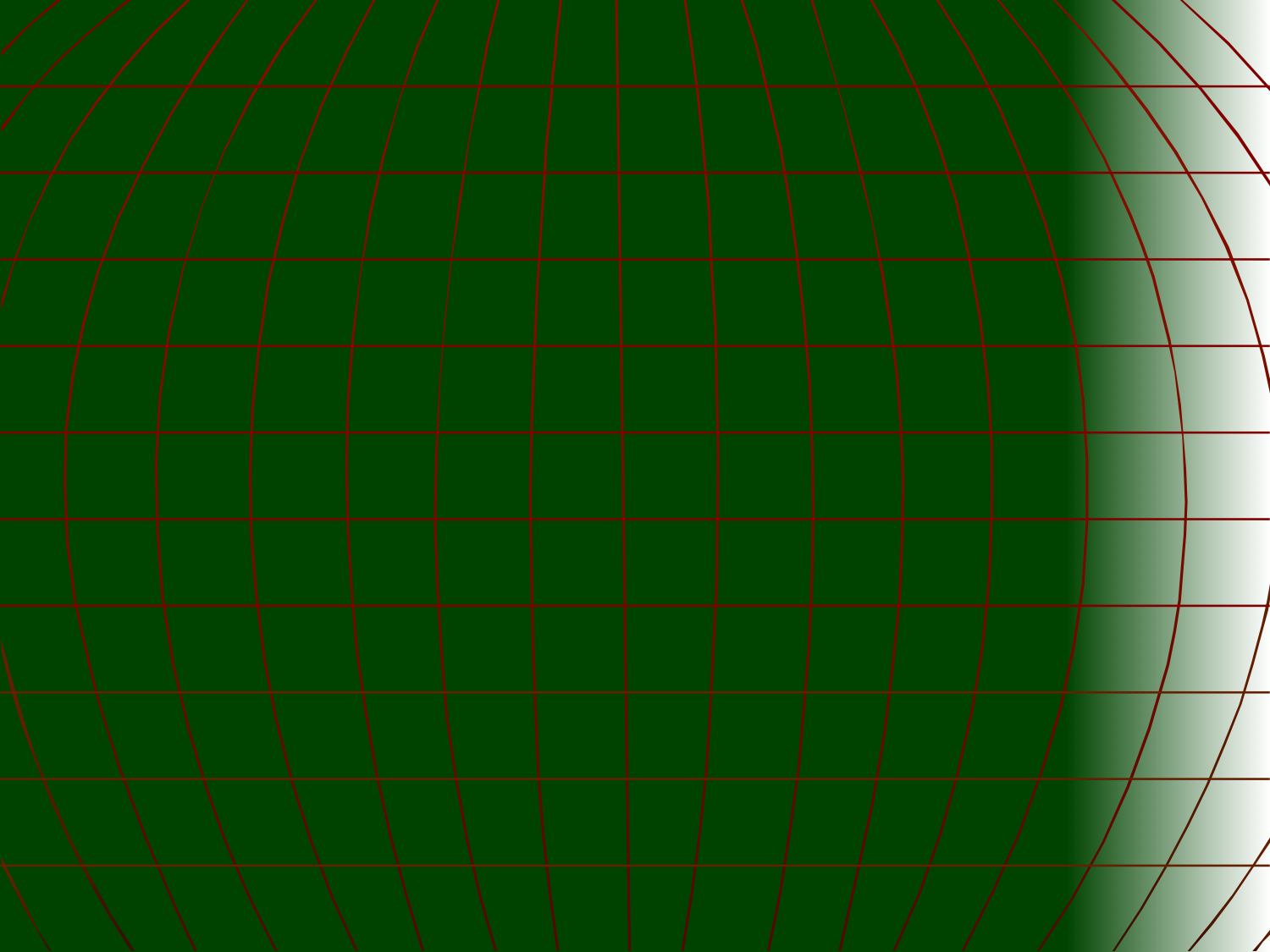 بولس، الإنجيل والأمم في رومية
وأقول: إن يسوع المسيح قد صار خادم الختان، من أجل صدق الله، حتى يثبت مواعيد الآباء.  وأما الأمم فمجدوا الله من أجل الرحمة.            (رومية 15: 8-9أ)
كان الهدف هو العبادة. ملاحظة: لا يقتصر الأمر على أن الأمم قد ينالوا رحمة الله أو يختبروا رحمة الله فحسب، بل إنهم يمجدون الله من أجل رحمته. إن هدف الإنجيل بين الأمم لا يتمحور حول الإنسان. لا يقول بولس: صار المسيح خادماً لينال الأمم  الرحمة، بل يقول: صار المسيح خادماً لكي يمجد الأمم الله لأنهم نالوا الرحمة. إن الهدف النهائي للإنجيل هو تمجيد الله من أجل رحمته. (جون بايبر)
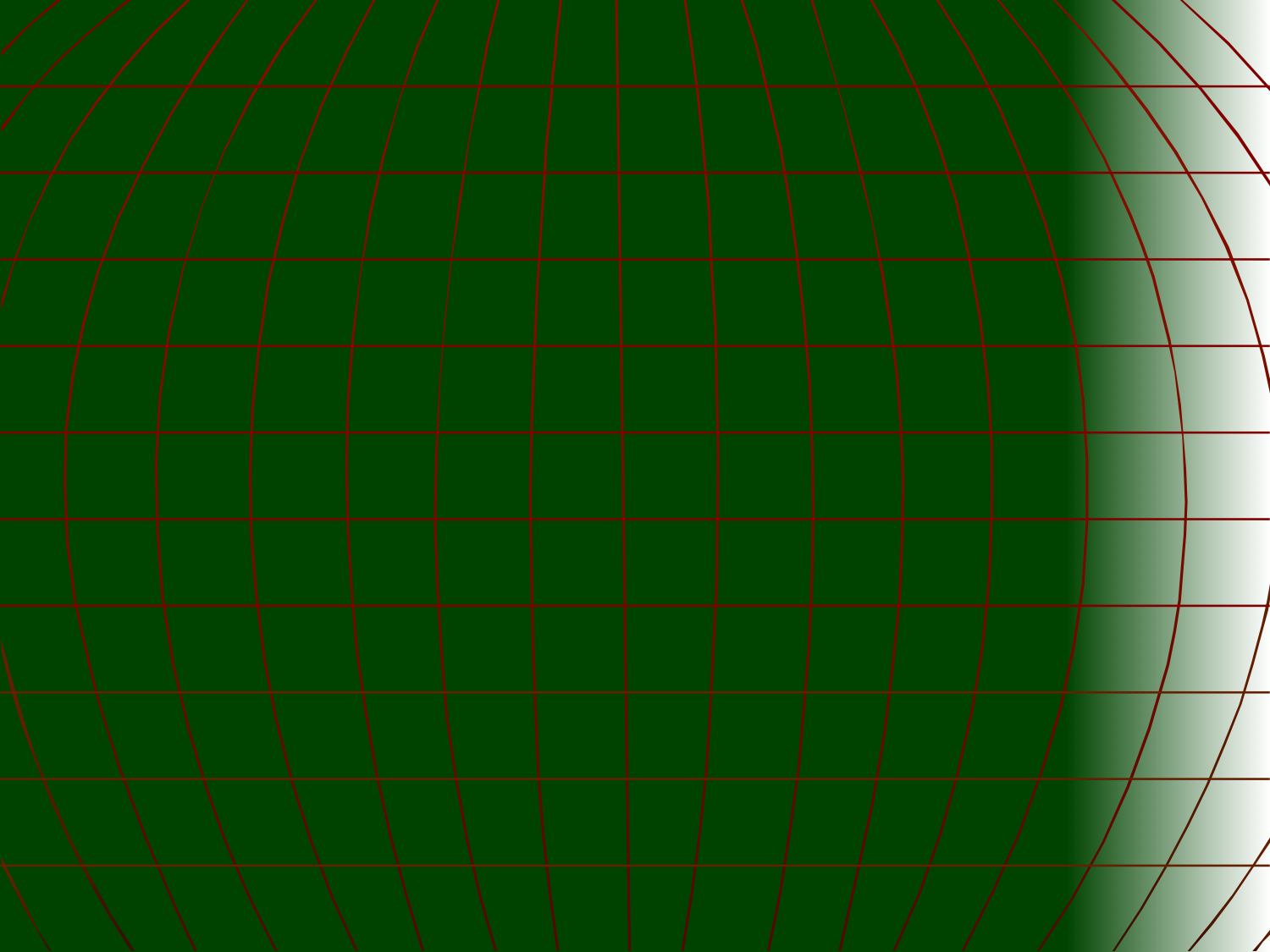 هدف الله للأمم
ليتحنن الله علينا وليباركنا. لينر بوجهه علينا. 
لكي يعرف في الأرض طريقك، وفي كل الأمم خلاصك.
يحمدك الشعوب يا الله. يحمدك الشعوب كلهم.
تفرح وتبتهج الأمم
(مزمور 67: 1-4)
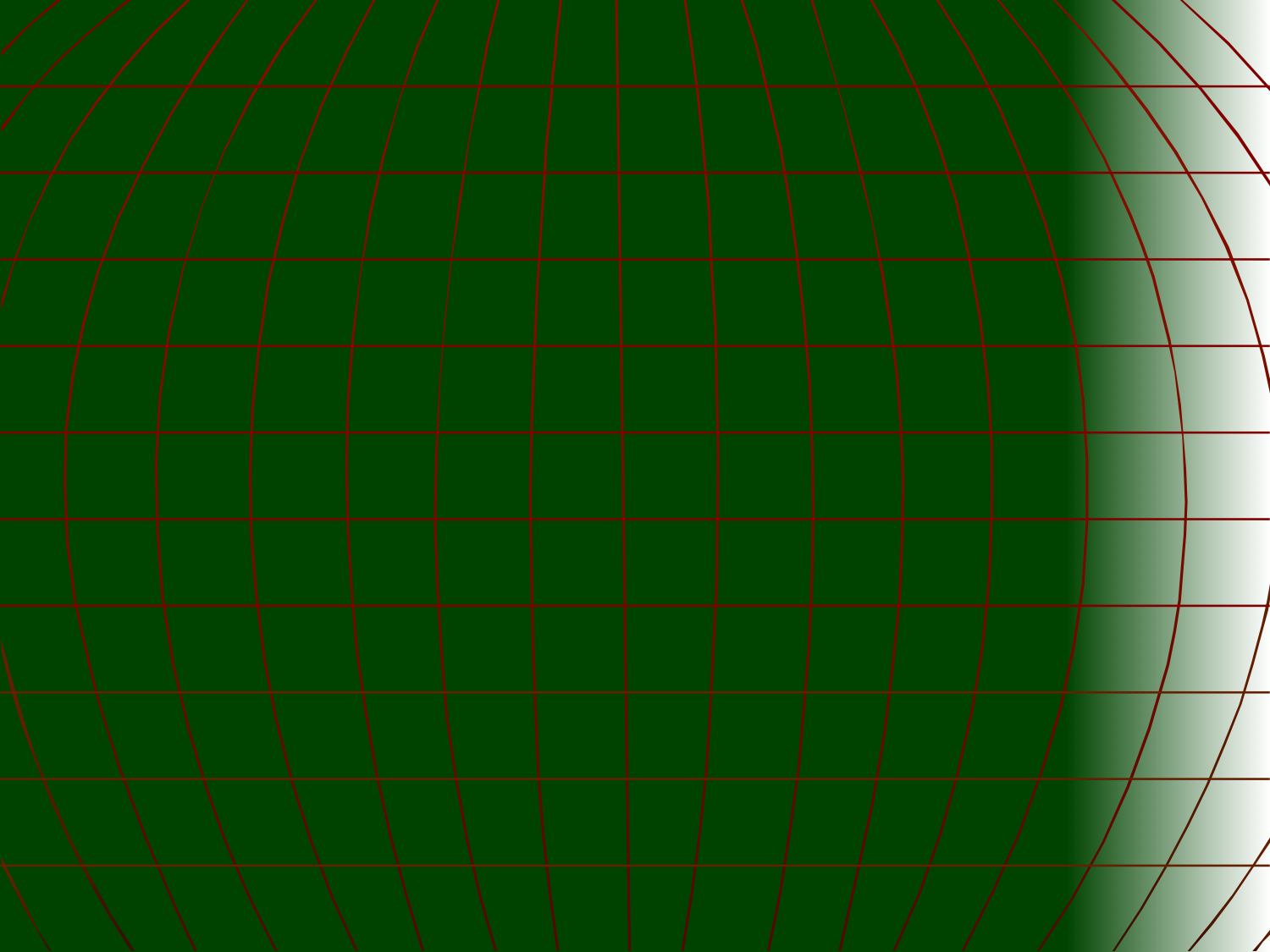 كفاية الله
لكل الأمم
تذكر وترجع إلى الرب 
كل أقاصي الأرض. 
وتسجد قدامك كل قبائل الأمم.
(مزمور 22: 27)كفوا واعلموا أني أنا الله.
 أتعالى بين الأمم،
 أتعالى في الأرض.
(مزمور 46: 10)
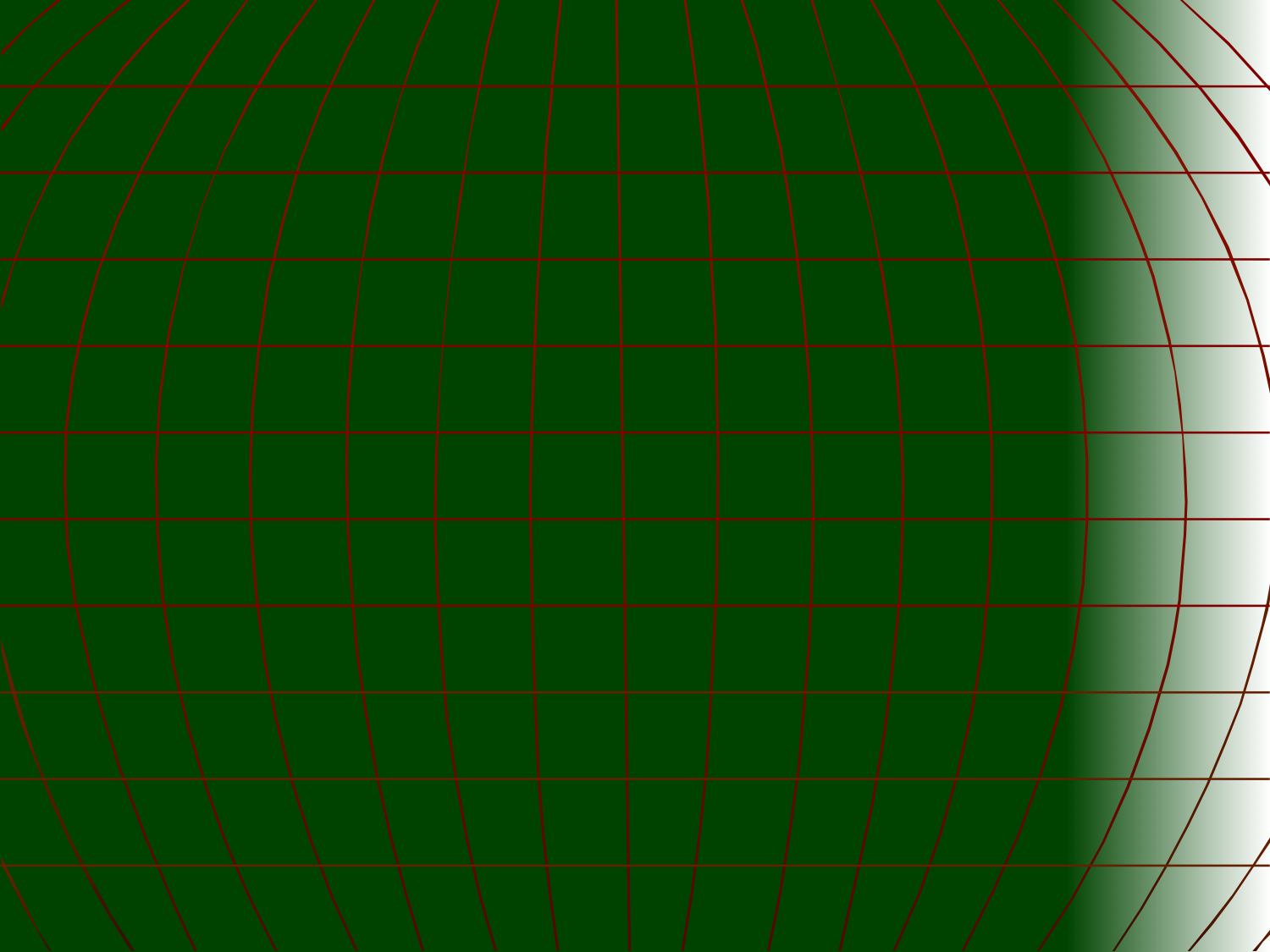 كفاية الله
لكل الأمم
كل الأرض تسجد لك وترنم لك.
 ترنم لاسمك (مزمور 66: 4)كل الأمم الذين صنعتهم
 يأتون ويسجدون أمامك يا رب، ويمجدون اسمك.
(مزمور 86: 9)لأن الأرض تمتلئ من معرفة مجد الرب
 كما تغطي المياه البحر.
  (حبقوق 2: 14)
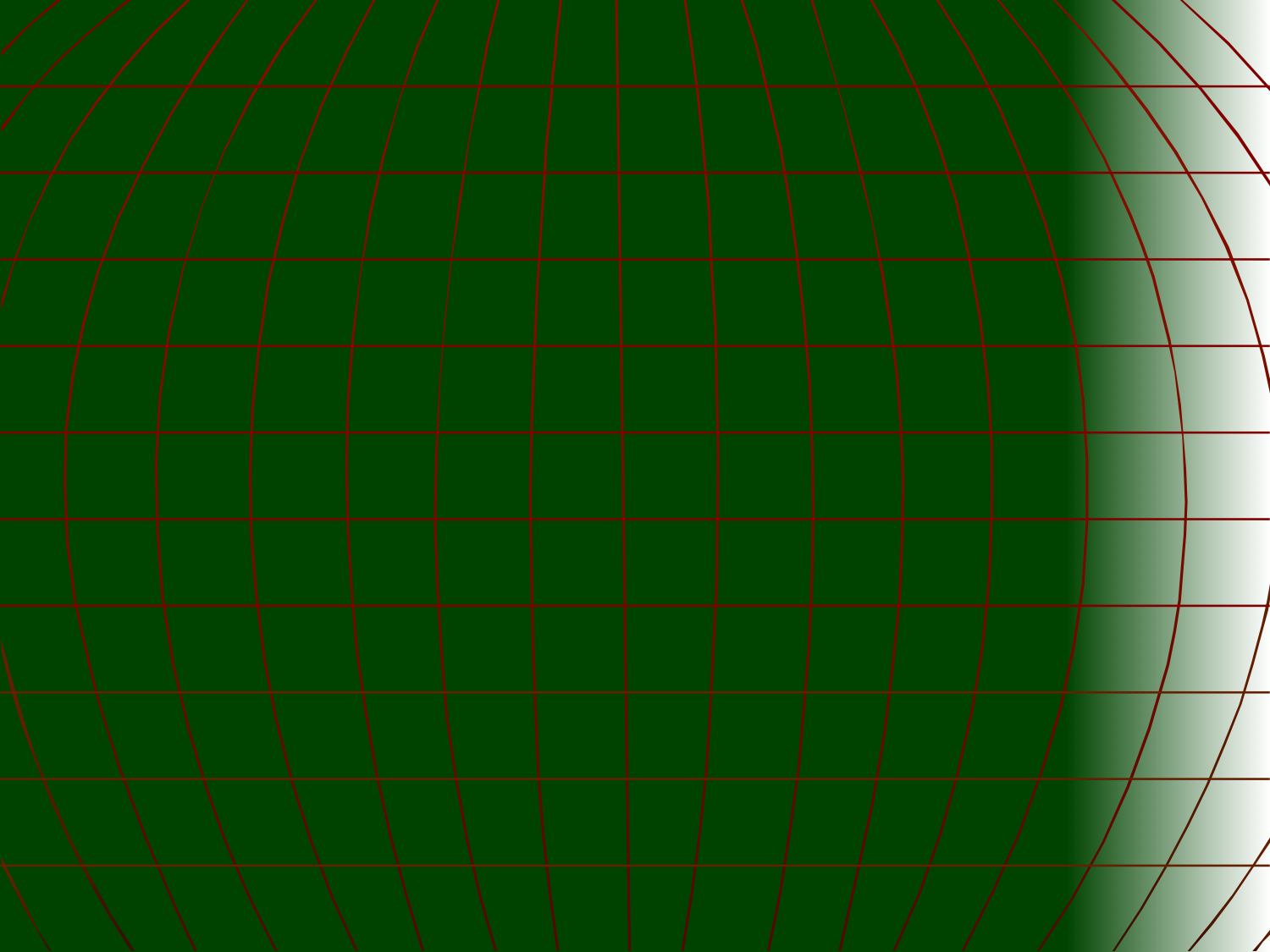 ربما تكون الفكرة الأصعب على الإطلاق التي يمكن
أن تستوعبها الأنا الطبيعية فينا، هي أن الله لا يحتاج
مساعدتنا. عادة نحن نتصوره كأب مشغول، متحمس 
ومحبط نوعاً ما يسارع إلى طلب المساعدة لتنفيذ
خطته الأخيرة لإحلال السلام والخلاص للعالم،
 الله الذي يصنع كل شيء بالتأكيد لا يحتاج إلى 
مساعدة ولا إلى مساعدين.
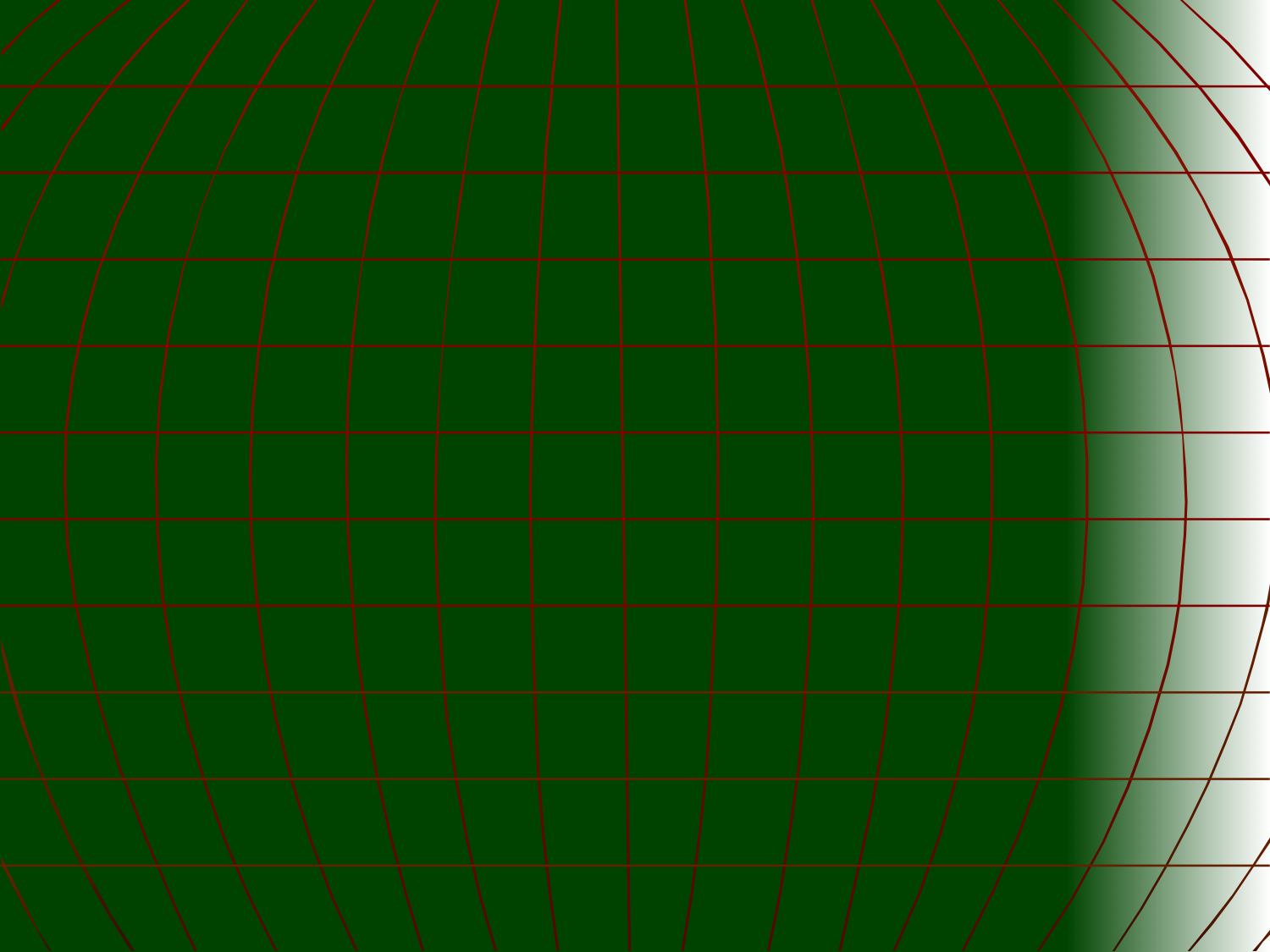 إن الكثير من النداءات التبشيرية تعتمد على هذا الإحباط
الخيالي من الله القدير، يمكن للمتكلم الفعال أن يثير الشفقة 
بسهولة في سامعيه، ليس فقط تجاه الوثنيين بل تجاه الإله
الذي حاول كثيراً وطويلاً أن يخلصهم، وفشل بسبب نقص 
الدعم. أخشى أن آلاف الشباب يدخلون الخدمة المسيحية ليس 
لدافع أسمى، سوى المساعدة في إنقاذ الله من الموقف المحرج
الذي أوقعته فيه محبته، كما يبدو أن قدراته المحدودة عاجزة 
عن إخراجه منه (أ. و. توزر)
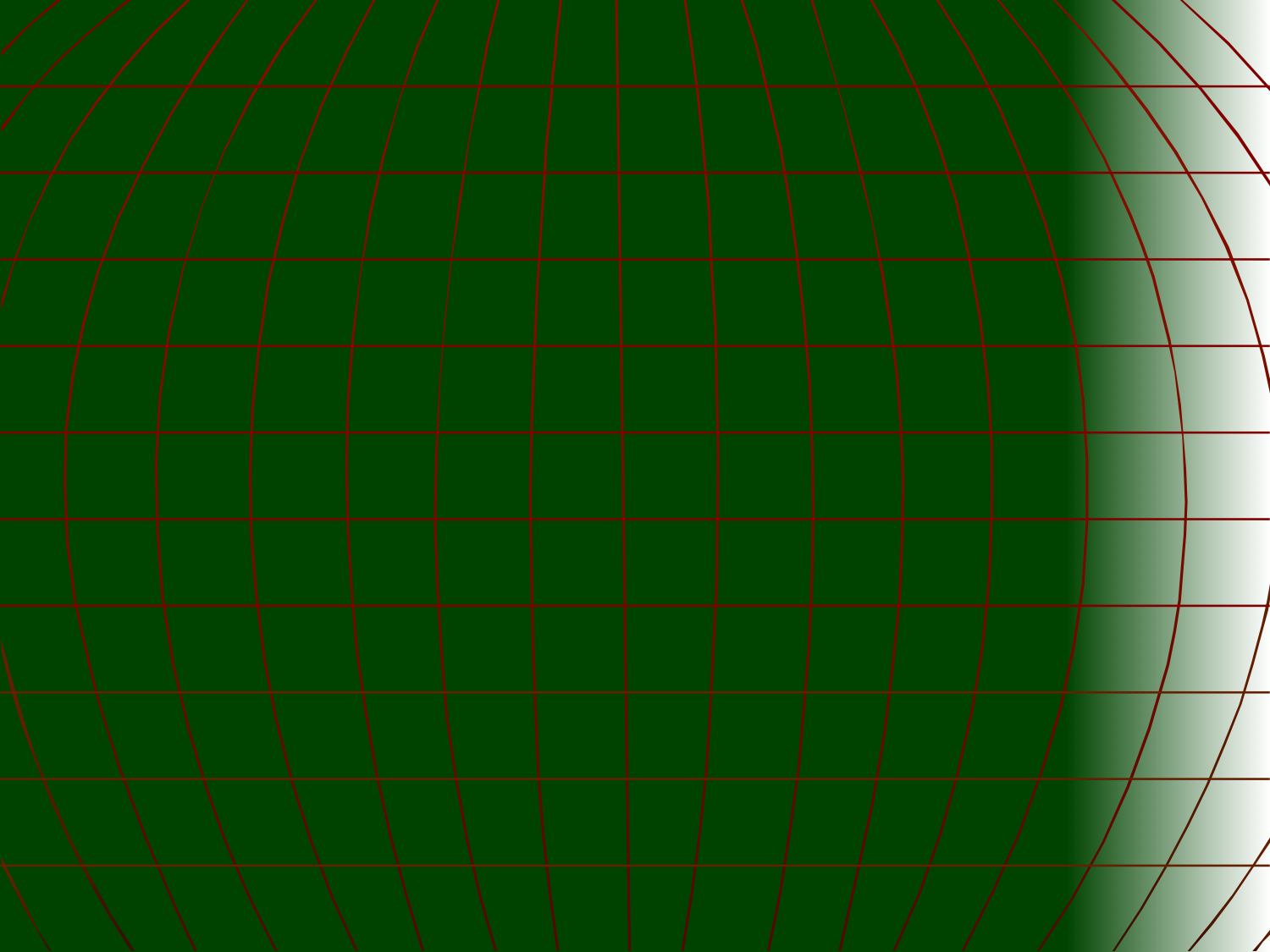 هدف الله 
للأمم
ليتحنن الله علينا وليباركنا. لينر بوجهه علينا. 
لكي يعرف في الأرض طريقك، وفي كل الأمم خلاصك.
يحمدك الشعوب يا الله. يحمدك الشعوب كلهم.
تفرح وتبتهج الأمم
(مزمور 67: 1-4)
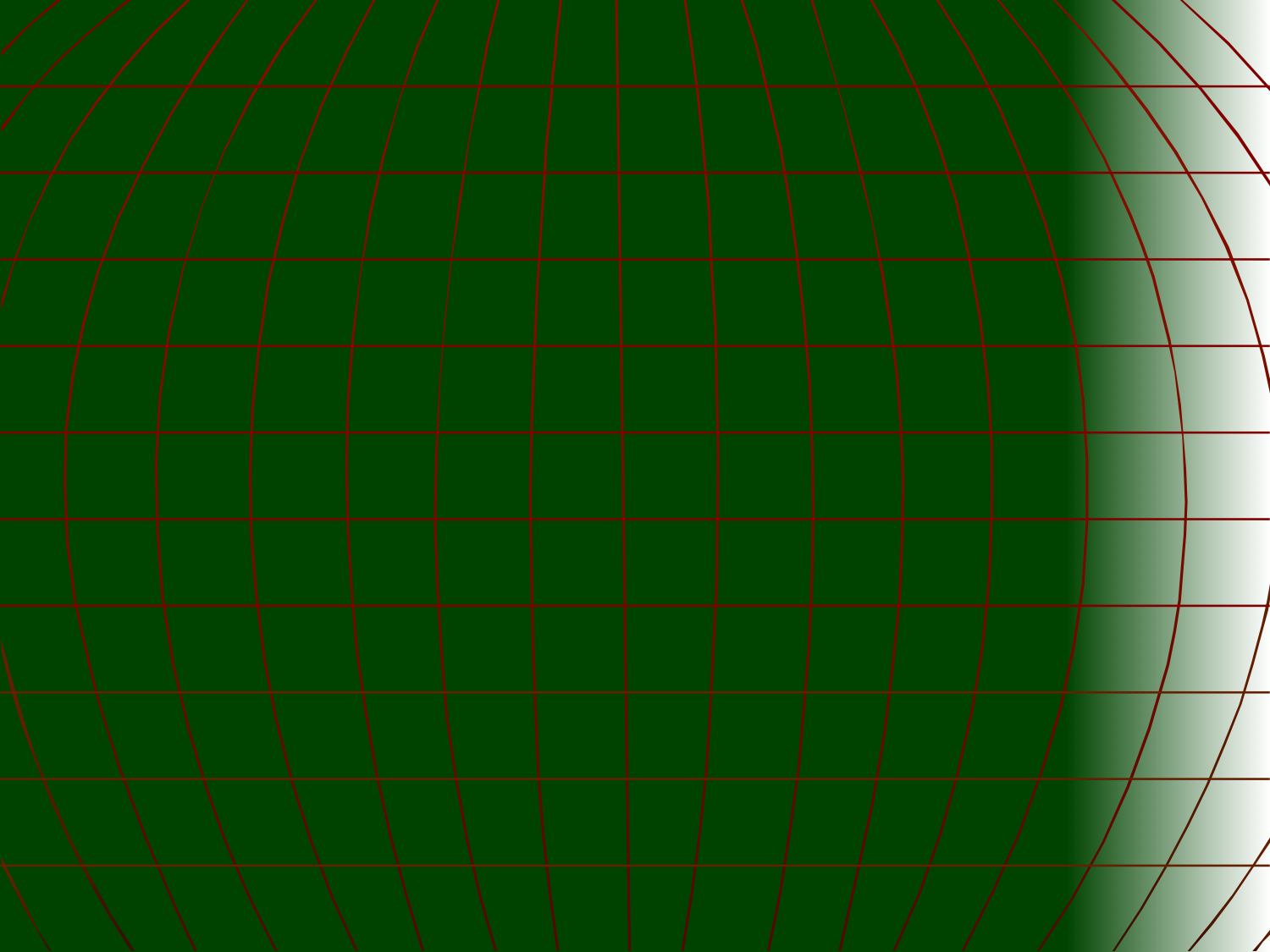 هدف الله
للأمم
إن الله يتابع بشغفٍ كلي القدرة
هدفاً عالمياً لجمع عابدين
مبتهجين لنفسه من كل قبيلة
ولسان وشعب وأمة.
(جون بايبر)
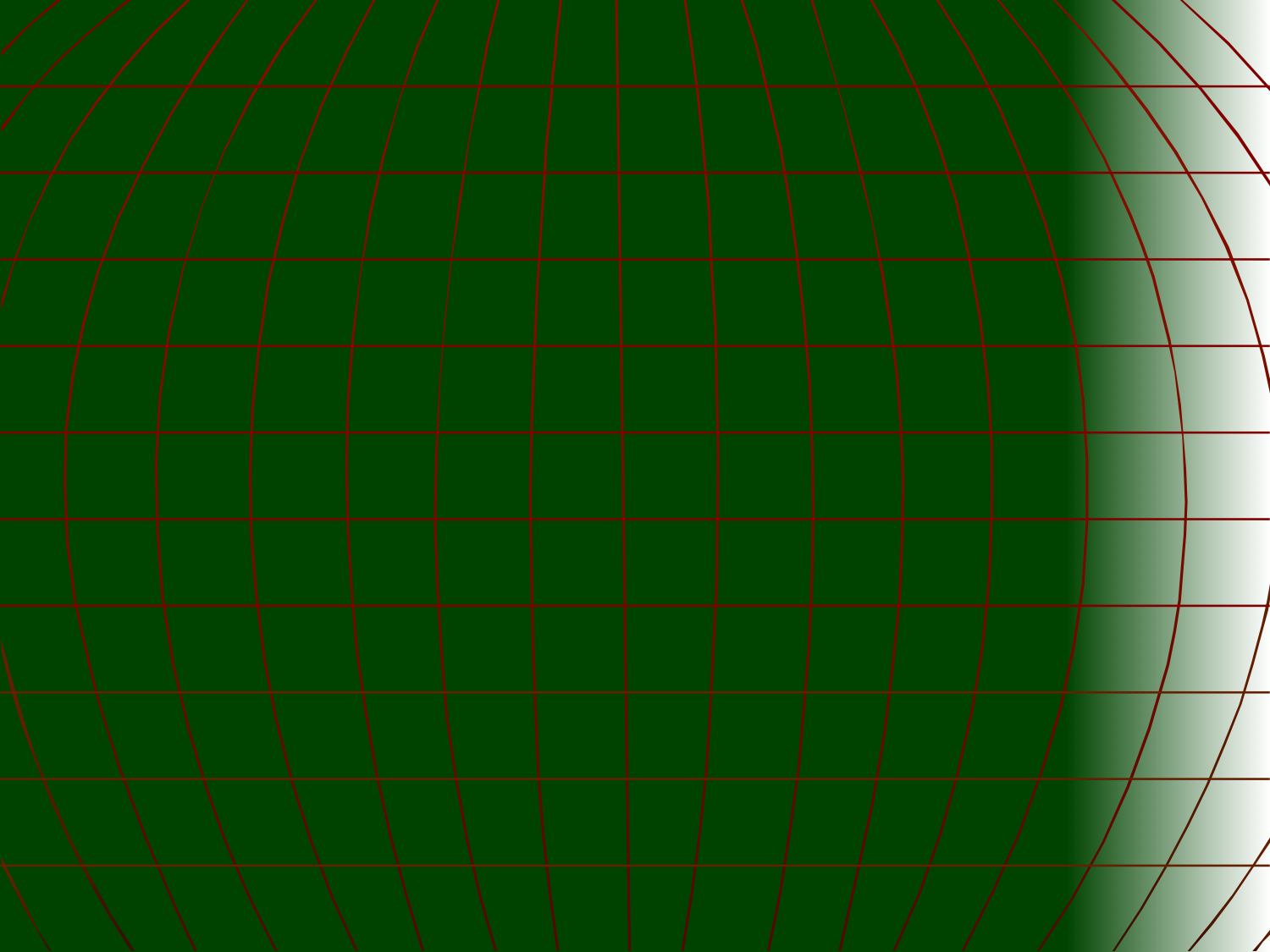 دعوة الله
للأمم
ملوك الأرض وكل الشعوب
 الرؤساء وكل قضاة الأرض
 الأحداث والعذارى أيضاً، الشيوخ مع الفتيان
 ليسبحوا اسم الرب
 لأنه قد تعالى اسمه وحده. 
مجده فوق الأرض والسماوات.

(مزمور 148: 11-13)
الفنون الإبداعية، الإرساليات والعبادة
المشورة العالمية بشأن الموسيقى والبعثات
كلية سنغافورة للكتاب المقدس 2010
رون مان
موارد العبادة الدولية
www.worr.org
لماذا؟
لماذا يجب أن نستخدم الفنون الإبداعية؟
  لوضع سياق والتركيز على رسالة الإرساليات —
لماذا يجب أن نقوم بالإرساليات؟
 حتى يحصل الله على العبادة من كل الشعوب—
لماذا يجب أن يعبد الناس الله؟
 لأنه مستحق كل التسبيح—
الله
العبادة
الإرساليات
الكرازة
التلمذة
الفنون
الإبداعية
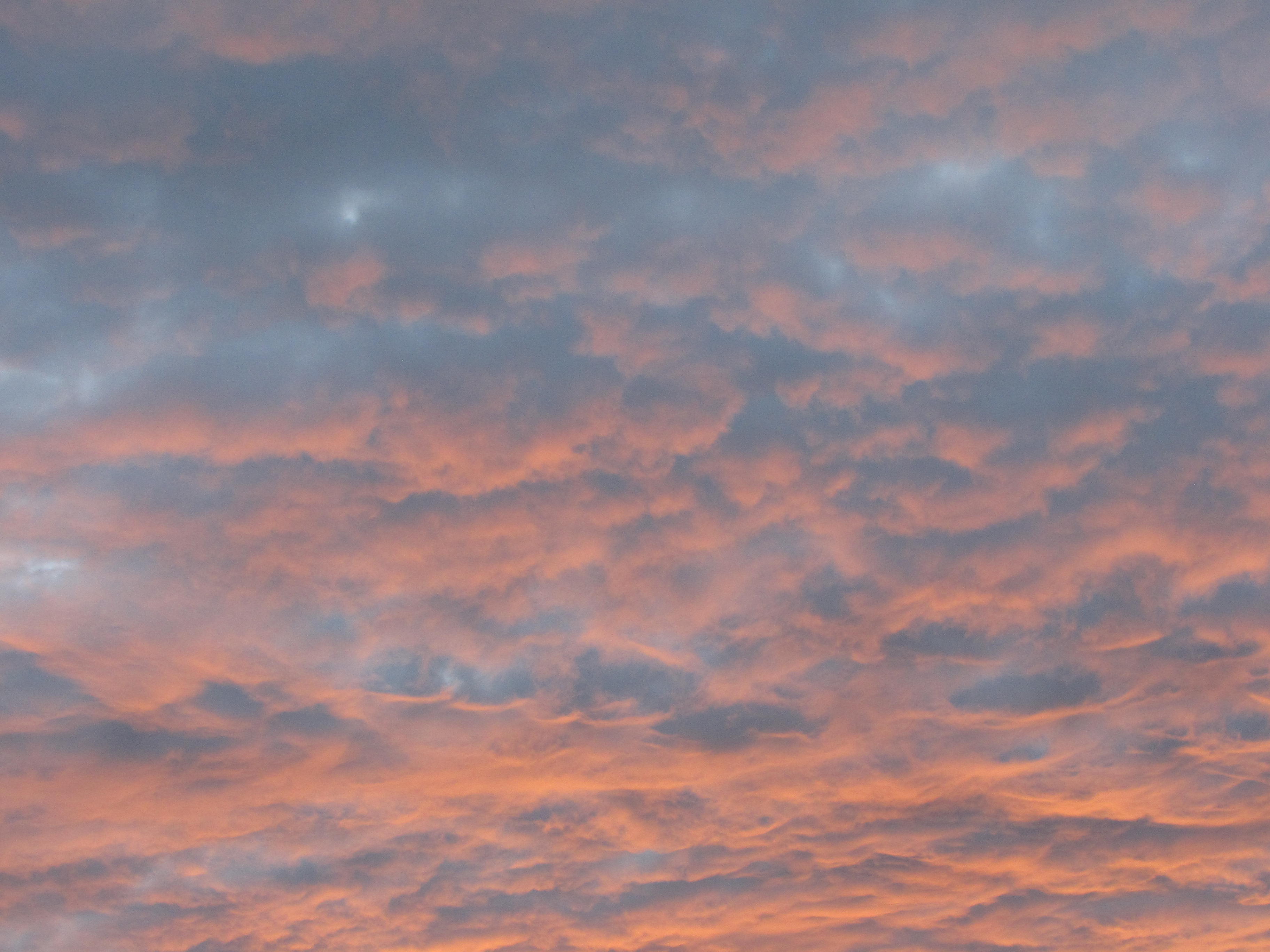 سؤال عبر العصور
من ستعبد؟
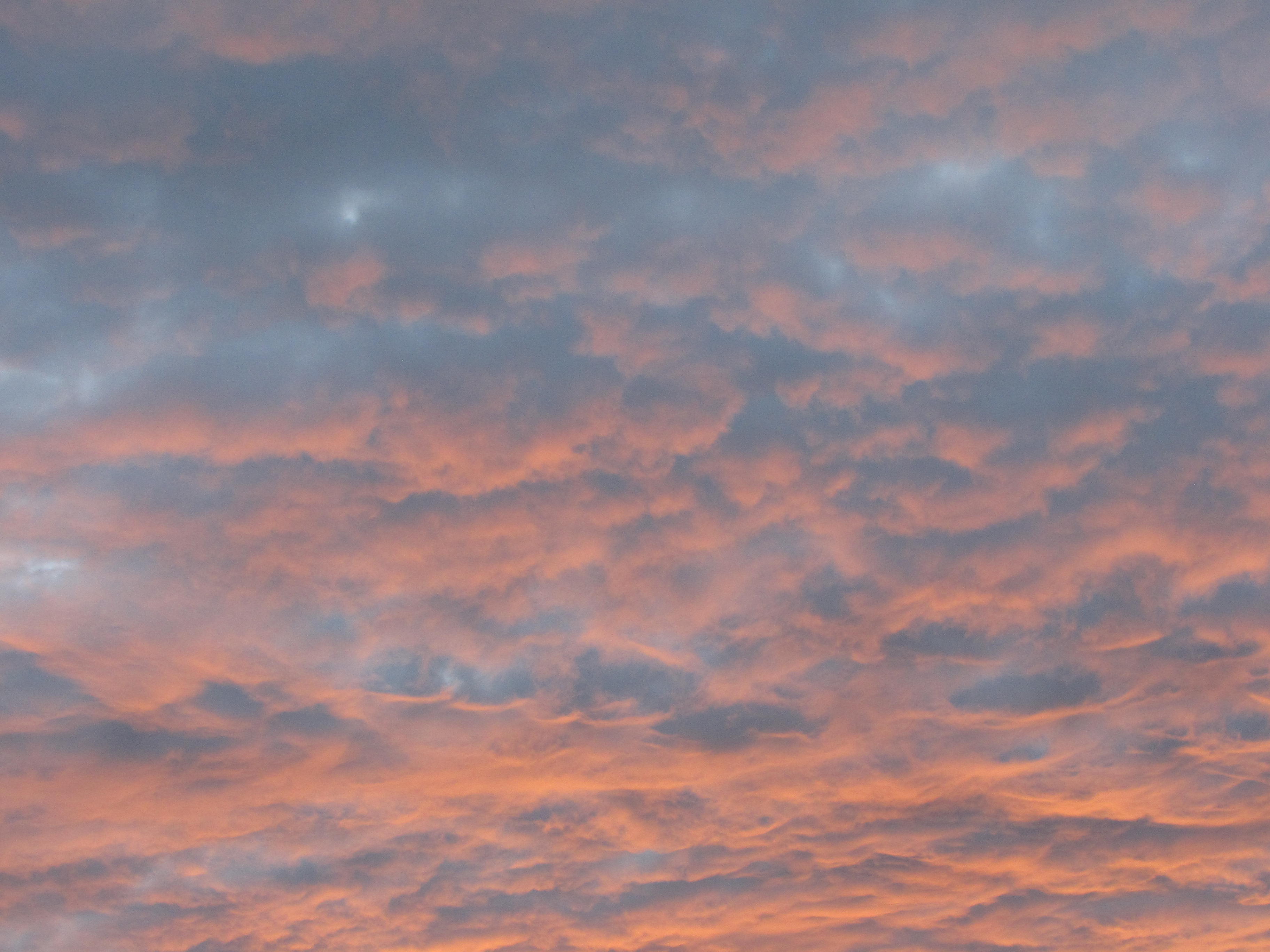 رسالة إلى الأمم
اعبد الله
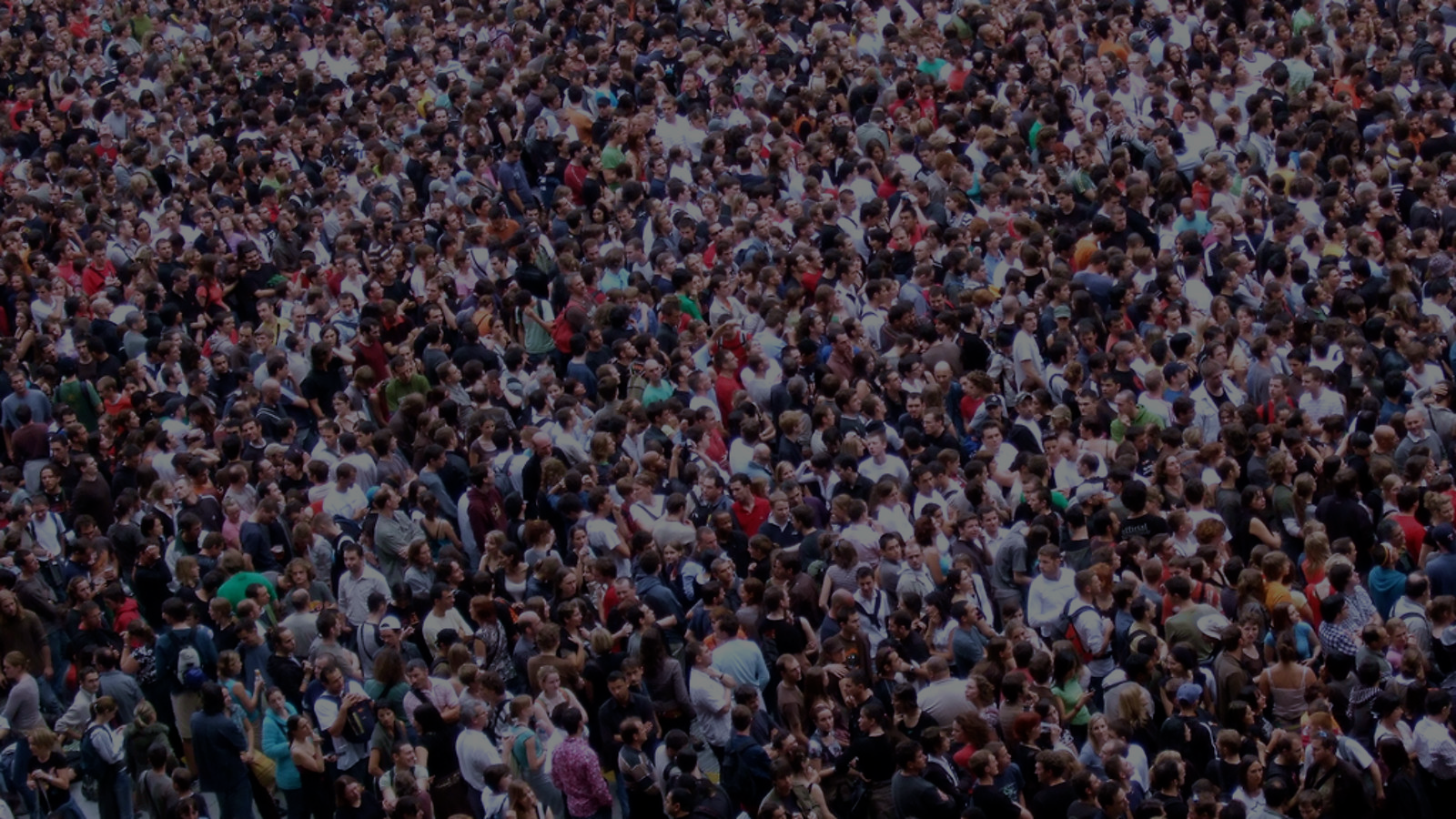 دورنا
أن ننادي:سبحوا الرب يا كل الأمم.        حمدوه يا كل الشعوب.
(مزمور 117: 1)
[Speaker Notes: To join in with Him in His purpose: to make His name and glory known]
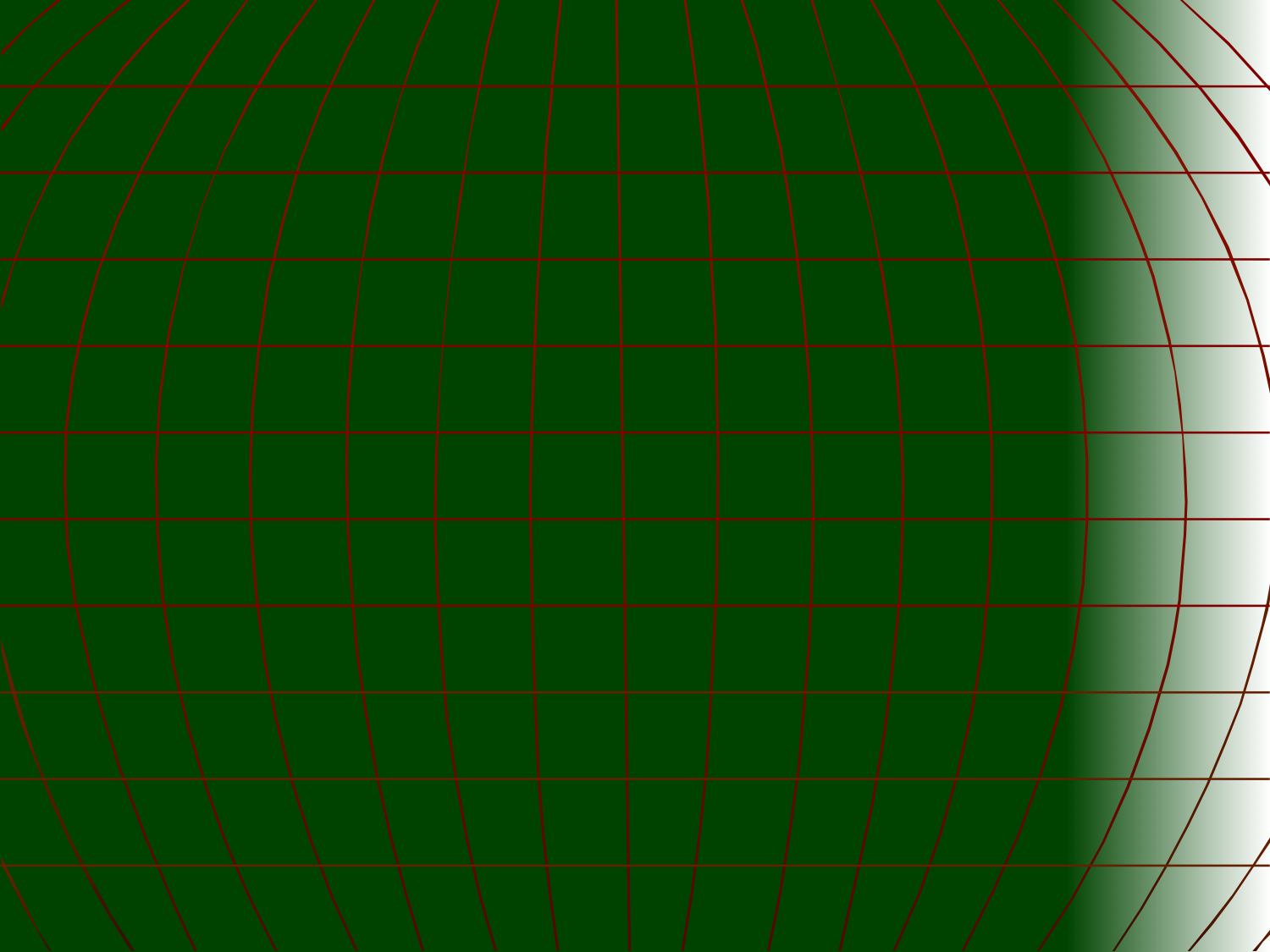 رنموا للرب ترنيمة جديدة. 
رنمي للرب يا كل الأرض.
 رنموا للرب، باركوا اسمه،
 بشروا من يوم إلى يوم بخلاصه.
حدثوا بين الأمم بمجده،
 بين جميع الشعوب بعجائبه.

 لأن الرب عظيم وحميد جداً
 مهوب هو على كل الآلهة.
 لأن كل آلهة الشعوب أصنام،
 أما الرب فقد صنع السماوات.
(مزمور 96: 1-5)
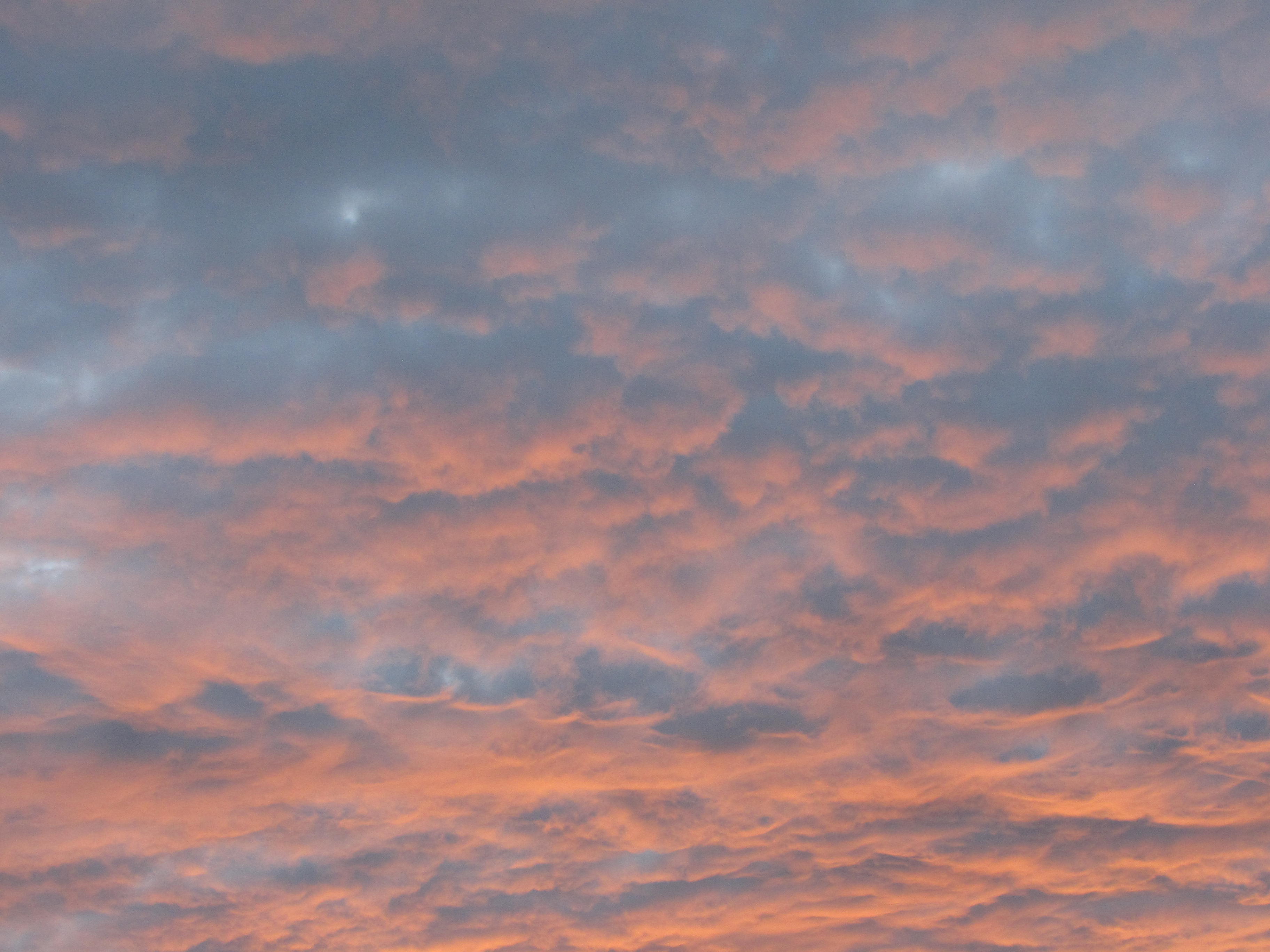 نقاش
كيف يجب أن/سوف يؤثر هذا الفهم للعلاقة بين العبادة والإرساليات على مساعينا التبشيرية؟
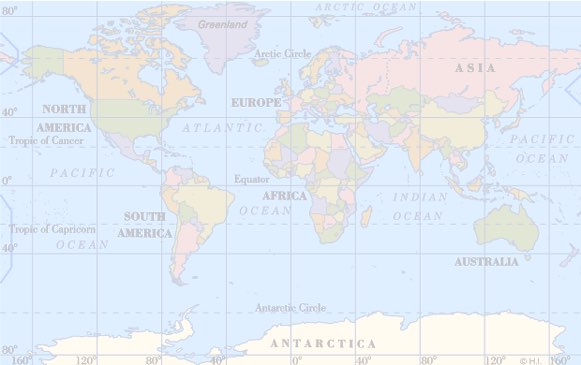 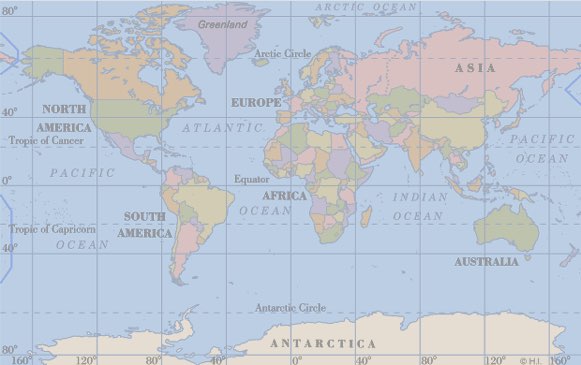 المأمورية
العظمى
(متى 28: 18-20)
الوصية 
العظمى
 (متى 22: 35-38)
مركزها الإنسان
مؤقتة
وسائل
ثانوية
مركزها الله
أبدية
نهاية
أساسية
[Speaker Notes: Great Commandment „love the Lord...“ very close to worship

Great Commission is disciplemaking– last step is „teaching them...“ and Jesus said the greatest thing He commanded them was „to love...“ So the Great Commission lead to, feeds into love for God when it is fully carried out– that‘s the goald, the end.

Same idea as Piper‘s assertion that worship is the goal of missions; AND also that worship fuels missions, because love for God (and neighbor) will lead to seeing others as God sees them

 We see application here to the WHOLE ministry of the church, not just missions]
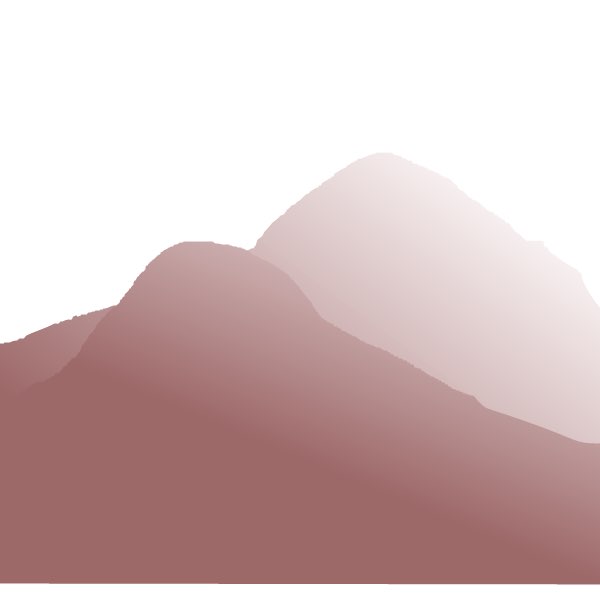 مركزية العبادة
في كل الحياة
             (يوحنا 4: 19-24)
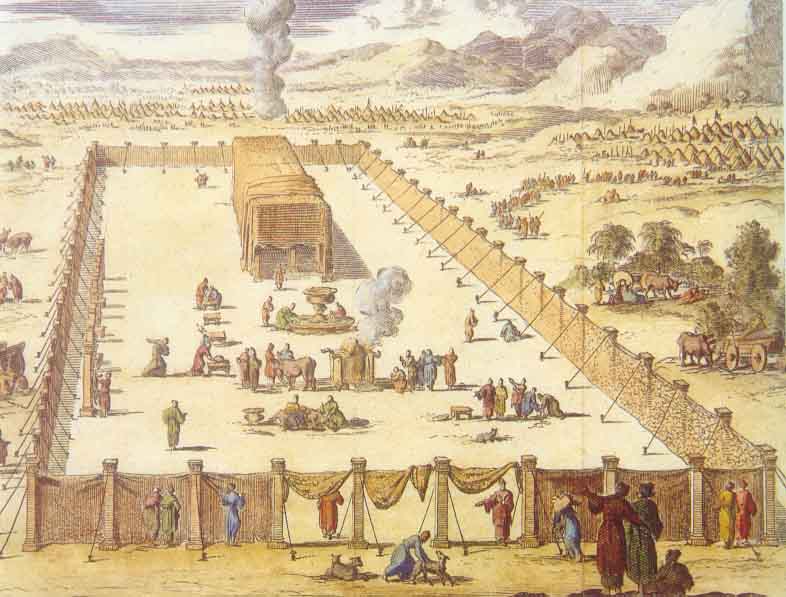 الحواجز بين الإنسان والله
تحت العهد القديم
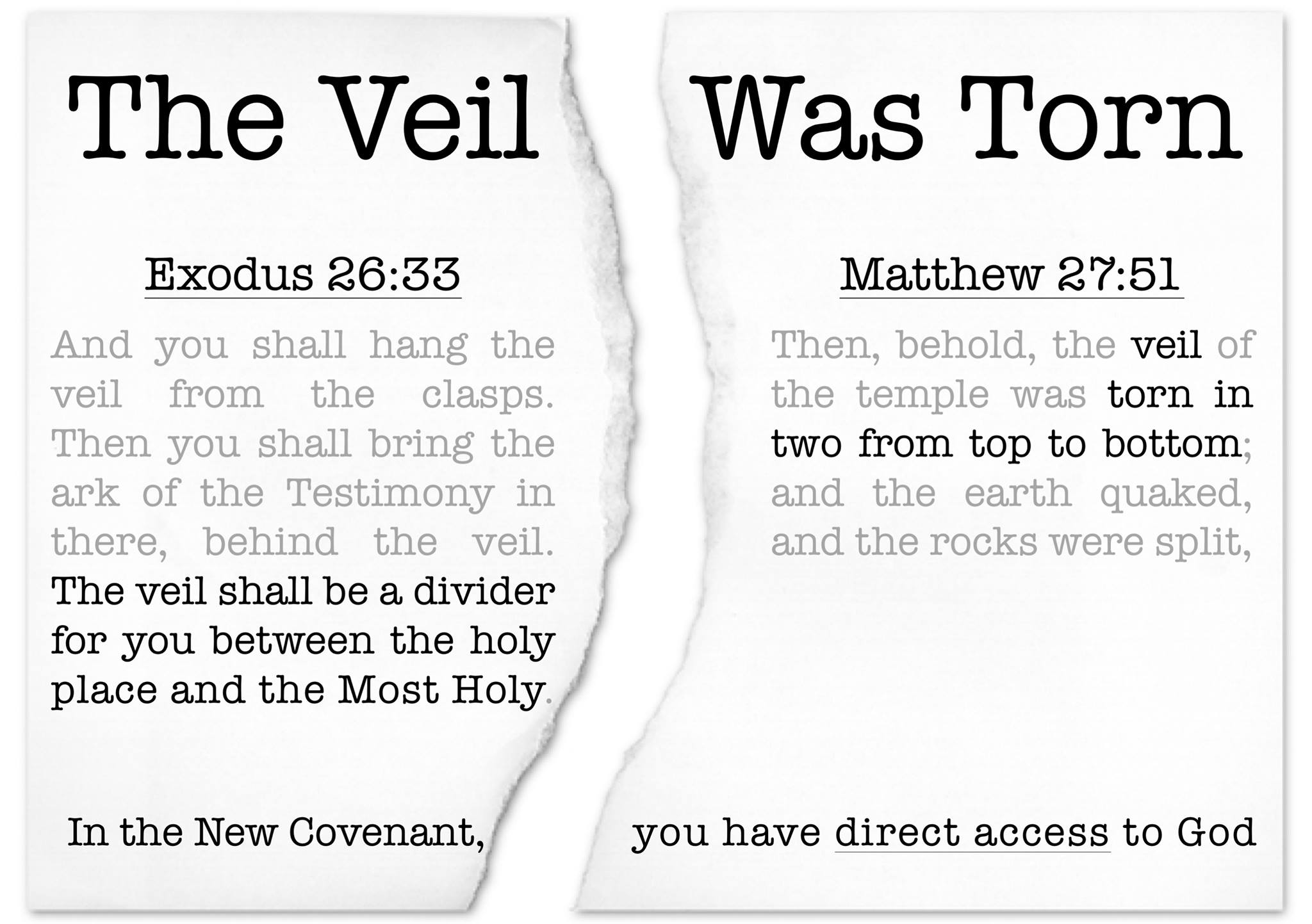 الحجاب
قد انشق
خروج 26: 33
وتجعل الحجاب تحت الأشظة، وتدخل إلى هناك داخل الحجاب تابوت الشهادة، فيفصل لكم الحجاب بين القدس وقدس الأقداس.
متى 27: 51
وإذا حجاب الهيكل قد انشق إلى اثنين، من فوق إلى أسفل. والأرض تزلزلت، والصخور تشققت.
في العهد الجديد
لديك دخول مباشر إلى الله
[Speaker Notes: ____________
04-WO-Centrality-71
08-WO-Hebrews-4]
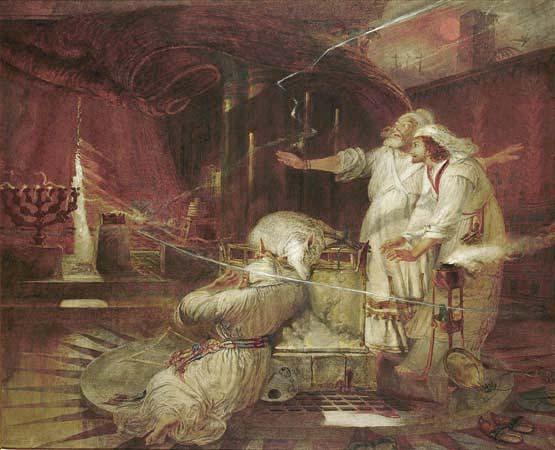 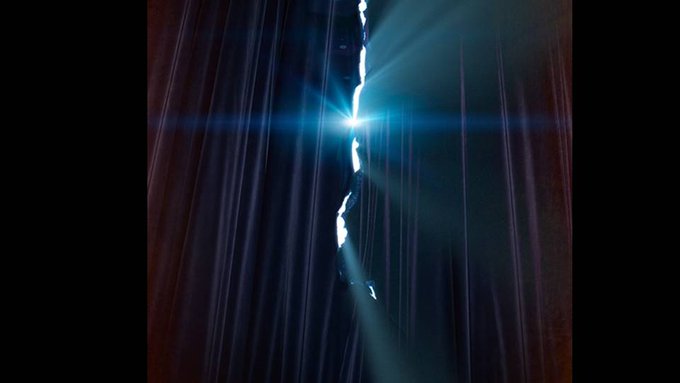 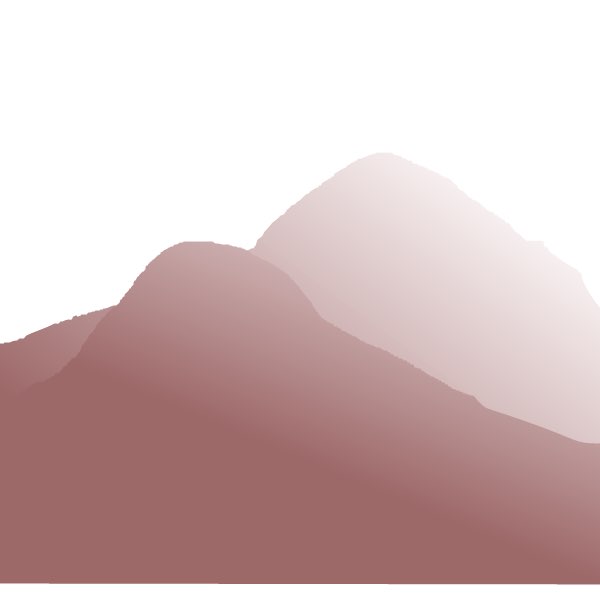 أزال يسوع
الحواجز
الجغرافية
(4: 3-4)
WORSHIP:
[Speaker Notes: Worship 9X]
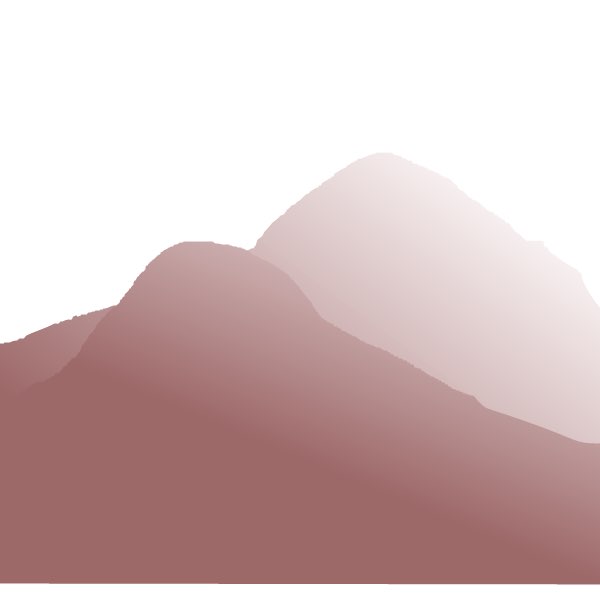 السامريون
مكروهون من قبل اليهود
WORSHIP:
جنس مختلط
 رفضوا أغلب العهد القديم
 عبدوا على جبل جرزيم
[Speaker Notes: FUNDAMENTAL TO TRUE WORSHIP: “He is God, and I am not.” As Creator, totally unique, and therefore alone worthy of worship.
 True worship focuses on His supreme worthiness as God. There is none like You, O Lord.
Sin: wanting to be like God (Eve), instead of taking our proper place and giving Him His.]
أنتم تعبدون              ما لا تعلمون
(4: 22)
عبادة
جبل
جرزيم
[Speaker Notes: God reveals His glory, worship is our response

Order is important: God always initiates

Rom. 11:33-36  eleven chapters of doctrine, then Paul bursts out in praise: „Oh, the depth of the riches 1both of the wisdom and knowledge of God!”
Worship services to be a dialogue betw, God and man, a dialogue of revel. & response
This is why the Scriptures are so important; Stott and others remind us how we need much more Scr. In our services– been in many churches where first first of Scr. Is when preacher gets up– means 30 mintues of response w/o anything to respond to!!]
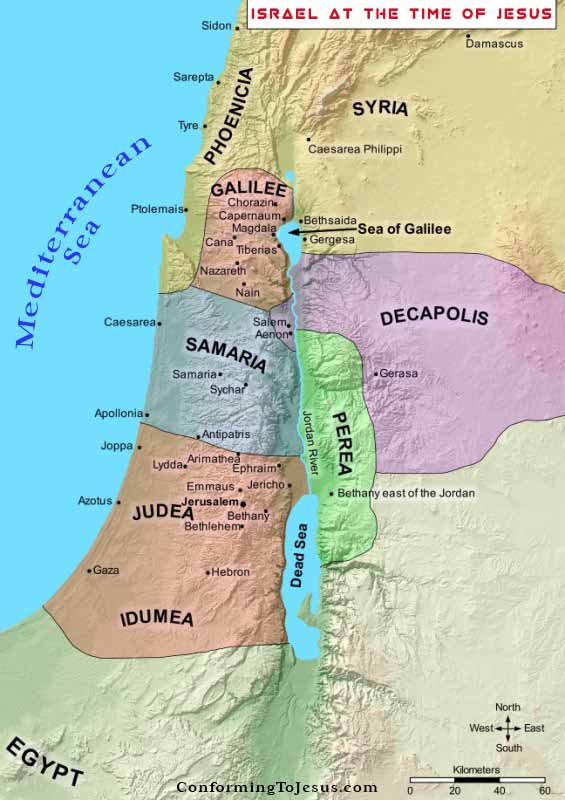 A TALE OF TWO MOUNTAINS
(John 4:19-)
[Speaker Notes: Worship 9X]
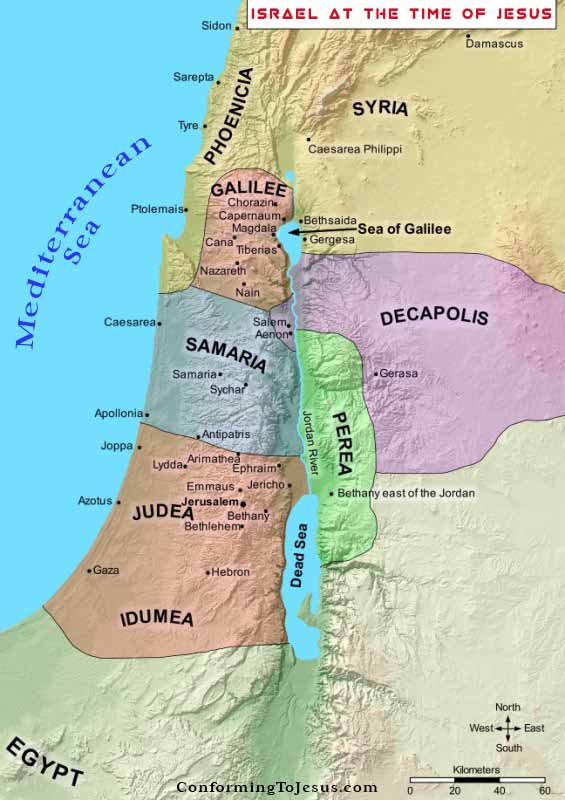 A TALE OF TWO MOUNTAINS
(John 4:19-)
[Speaker Notes: Worship 9X]
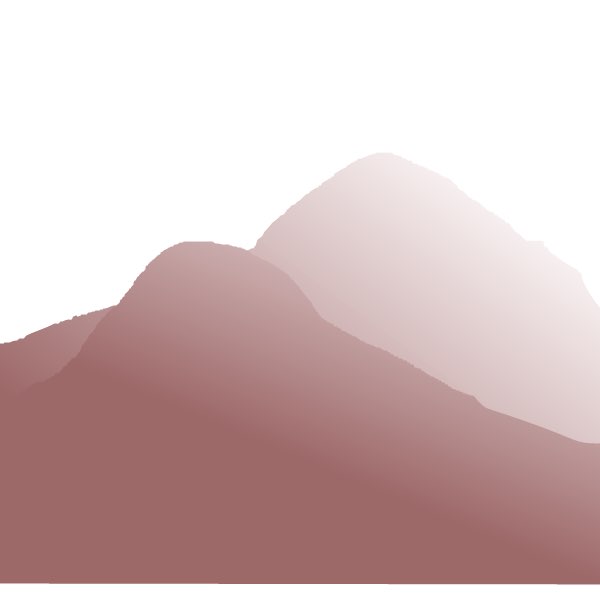 أزال يسوع
العوائق
العرقية والإجتماعية
(4: 5-9)
WORSHIP:
[Speaker Notes: Worship 9X]
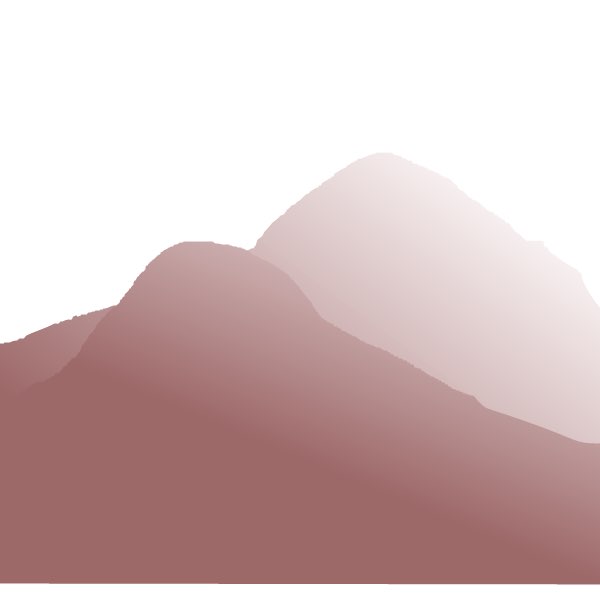 أزال يسوع
العوائق
الروحية
(4: 10-15)
WORSHIP:
[Speaker Notes: Worship 9X]
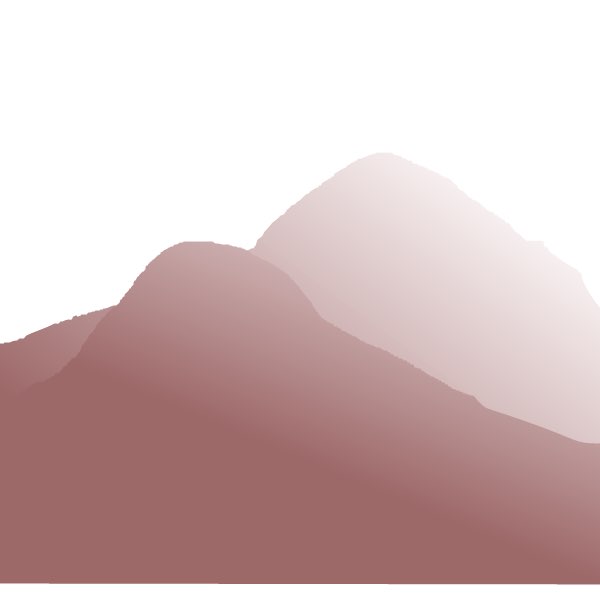 أزال يسوع
العوائق
الدينية
(4: 16-26)
WORSHIP:
[Speaker Notes: Worship 9X]
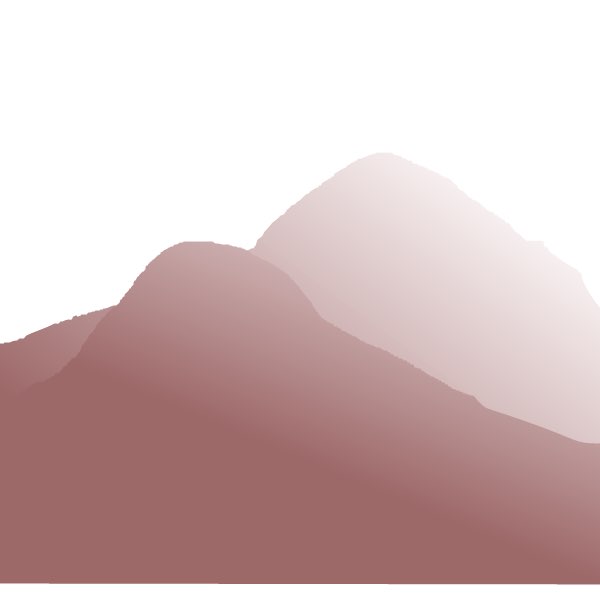 WORSHIP:
سؤال حول العبادة
(الأعداد 19-20)
[Speaker Notes: Read 21-24]
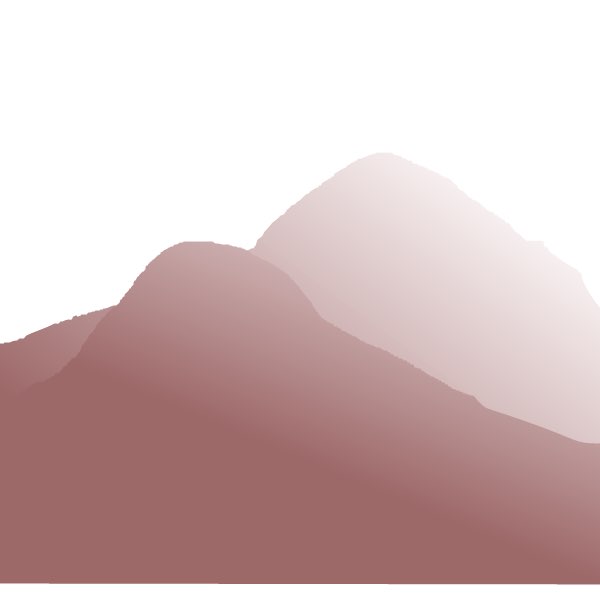 غيَّر يسوع القواعد (الأعداد 21، 23)

لا في هذا الجبل
ولا في أورشليم

لكن بالروح والحق
WORSHIP:
[Speaker Notes: Mt. Gerizim or Mt. Zion]
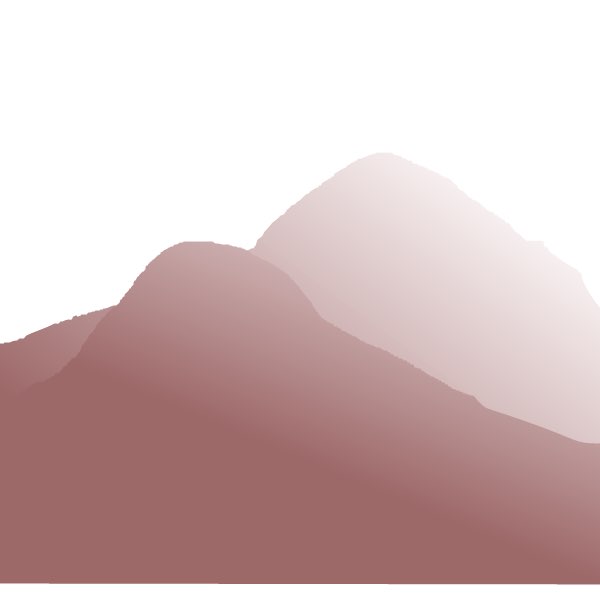 لم يعد أمراً مهماً
أبن أو متى تعبد
لكن
 كيف تعبد
WORSHIP:
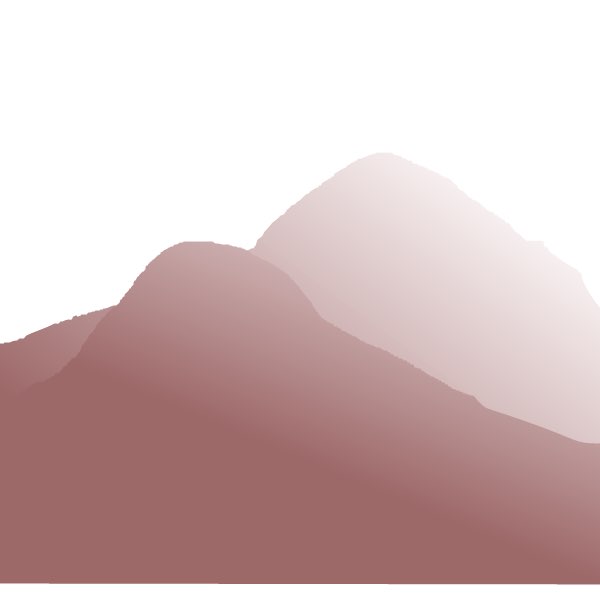 العبادة بالروح
WORSHIP:
(بعكس اليهود)
[Speaker Notes: FUNDAMENTAL TO TRUE WORSHIP: “He is God, and I am not.” As Creator, totally unique, and therefore alone worthy of worship.
 True worship focuses on His supreme worthiness as God. There is none like You, O Lord.
Sin: wanting to be like God (Eve), instead of taking our proper place and giving Him His.]
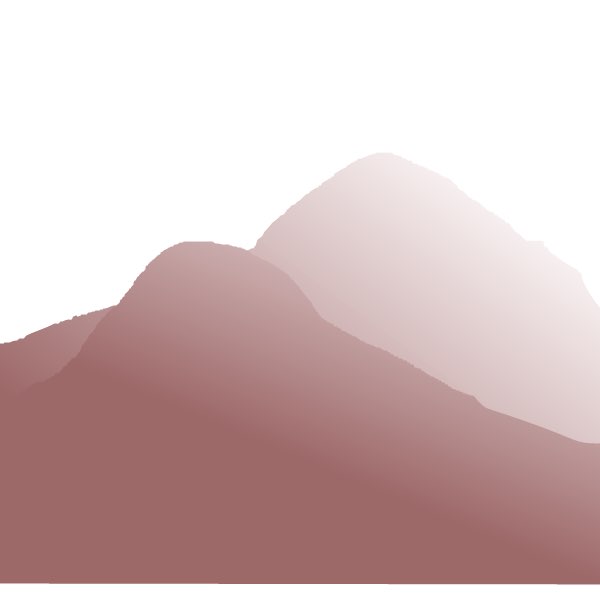 احترزوا من أن تصنعوا صدقتكم قدام الناس لكي ينظروكم، وإلا فليس لكم أجر عند أبيكم الذي في السماوات. فمتى صنعت صدقة فلا تصوت قدامك بالبوق، كما يفعل المراؤون في المجامع وفي الأزقة، لكي يمجدوا من الناس..... ومتى صليت فلا تكن كالمرائين، فإنهم يحبون أن يصلوا قائمين في المجامع وفي زوايا الشوارع، لكي يظهروا للناس. (متى 6: 1-2، 5)
WORSHIP:
يا مراؤون! حسناً تنبأ عنكم إشعياء قائلاً: يقترب إليَّ هذا الشعب بفمه، ويكرمني بشفتيه، وأما قلبه فمبتعد عني بعيداً. وباطلاً يعبدونني وهم يعلمون تعاليم هي وصايا الناس. (متى 15: 7-9)
[Speaker Notes: FUNDAMENTAL TO TRUE WORSHIP: “He is God, and I am not.” As Creator, totally unique, and therefore alone worthy of worship.
 True worship focuses on His supreme worthiness as God. There is none like You, O Lord.
Sin: wanting to be like God (Eve), instead of taking our proper place and giving Him His.]
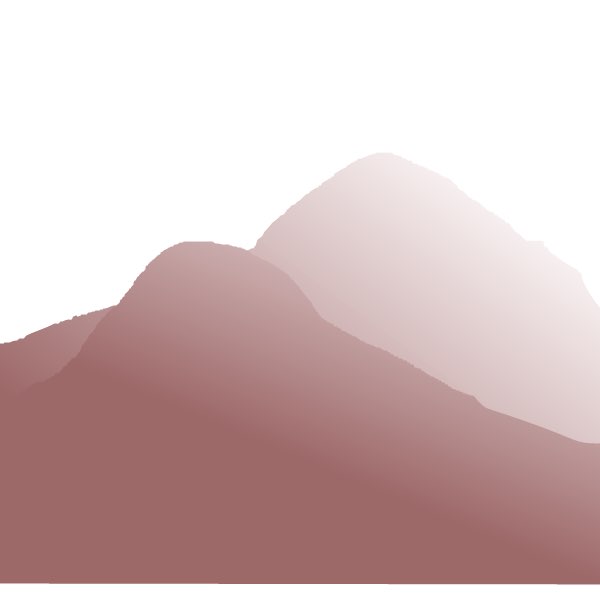 ويل لكم أيها الكتبة والفريسيون المراؤون! لأنكم تعشرون النعنع والشبث والكمون، وتركتم أثقل الناموس: الحق والرحمة والإيمان. كان ينبغي أن تعملوا هذه ولا تتركوا تلك. ويل لكم أيها الكتبة والفريسيون المراؤون! لأنكم تنقون خارج الكأس والصحفة، وهما من داخل مملوآن اختطافاً ودعارة.... ويل لكم أيها الكتبة والفريسيون المراؤون! لأنكم تشبهون قبوراً مبيضة تظهر من خارج جميلة، وهي من داخل مملوءة عظام أموات وكل نجاسة. هكذا أنتم أيضاً: من خارج تظهرون للناس أبراراً، ولكنكم من داخل مشحونون رياء وإثماً.
(متى 23: 23، 25، 27-28)
WORSHIP:
[Speaker Notes: FUNDAMENTAL TO TRUE WORSHIP: “He is God, and I am not.” As Creator, totally unique, and therefore alone worthy of worship.
 True worship focuses on His supreme worthiness as God. There is none like You, O Lord.
Sin: wanting to be like God (Eve), instead of taking our proper place and giving Him His.]
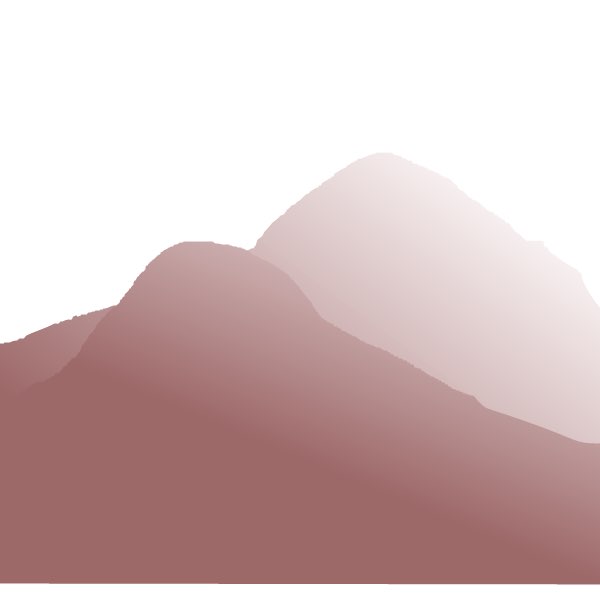 العبادة بالحق
WORSHIP:
(بعكس السامريين)
[Speaker Notes: 25-26

Sams.: see 22]
أنتم تعبدون              ما لا تعلمون
(4: 22)
عبادة
جبل
جرزيم
[Speaker Notes: God reveals His glory, worship is our response

Order is important: God always initiates

Rom. 11:33-36  eleven chapters of doctrine, then Paul bursts out in praise: „Oh, the depth of the riches 1both of the wisdom and knowledge of God!”
Worship services to be a dialogue betw, God and man, a dialogue of revel. & response
This is why the Scriptures are so important; Stott and others remind us how we need much more Scr. In our services– been in many churches where first first of Scr. Is when preacher gets up– means 30 mintues of response w/o anything to respond to!!]
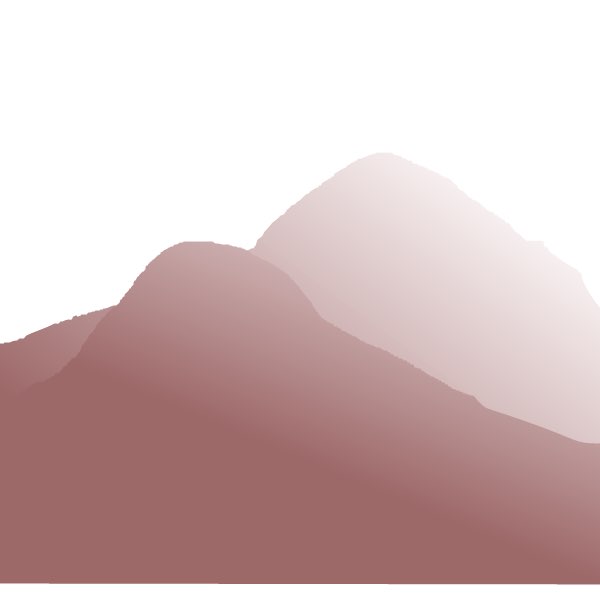 الروح والحق
WORSHIP:
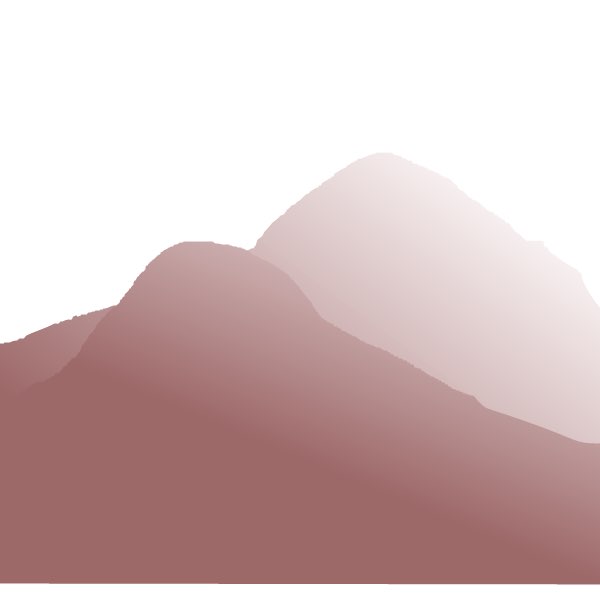 ما يريده الله:قلوبنا
WORSHIP:
العبادة بالروح
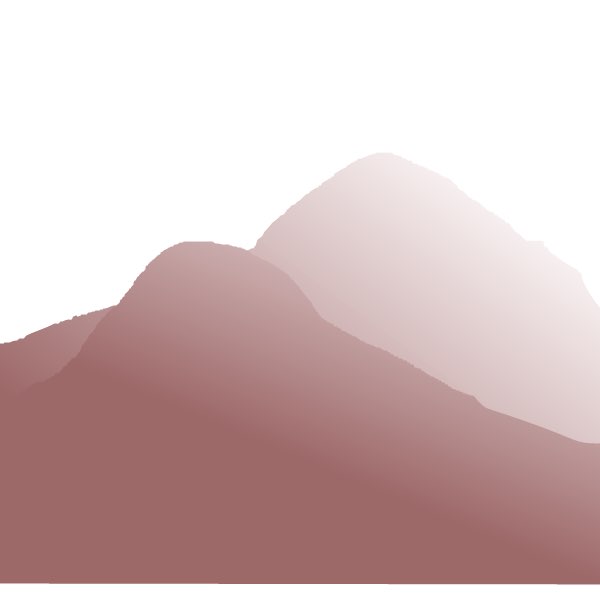 ما يريده الله:                 حياتنا
WORSHIP:
رو 12: 1  فأطلب إليكم أيها الإخوة برأفة الله أن تقدموا أجسادكم ذبيحة حية مقدسة مرضية عند الله، عبادتكم العقلية.
كل الحياة عبادة
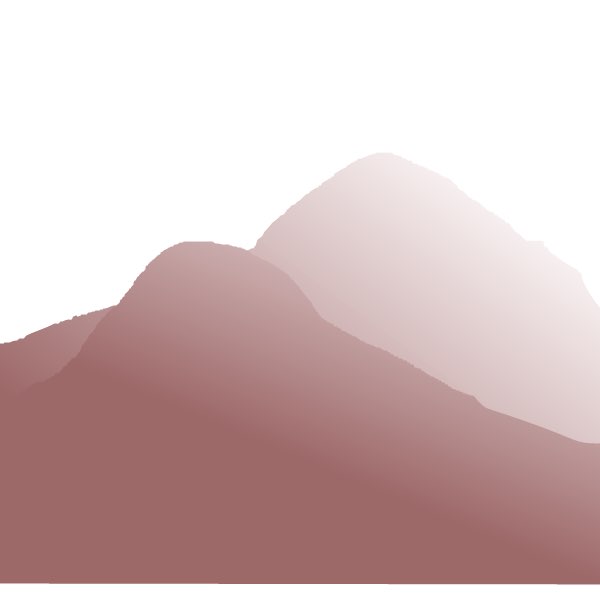 ما يريده الله:                 حياتنا
WORSHIP:
1 كو 10: 31 فإذا كنتم تأكلون أو تشربون أو تفعلون شيئاً، فافعلوا كل شيء لمجد الله.
حياة ونمط حياة العبادة
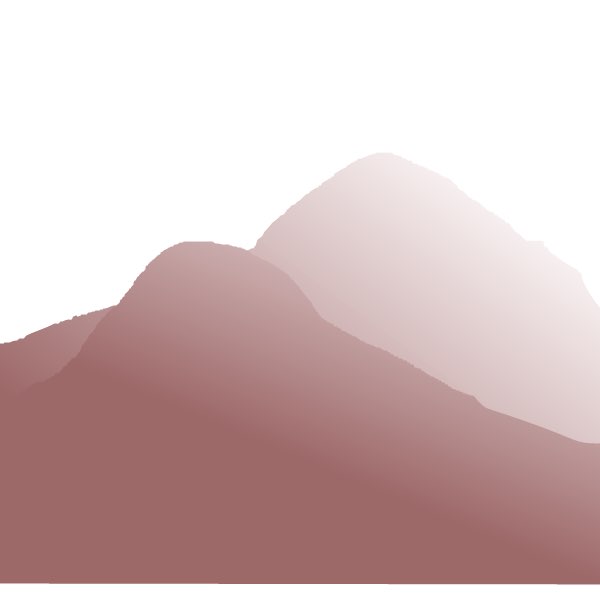 ما يريده الله:                عبادتنا
WORSHIP:
ولكن تأتي ساعة وهي الآن، حين الساجدون الحقيقيون يسجدون للآب بالروح والحق، لأن الآب طالب مثل هؤلاء الساجدين له.
يوحنا 4: 23
إنه يطلب عابدين
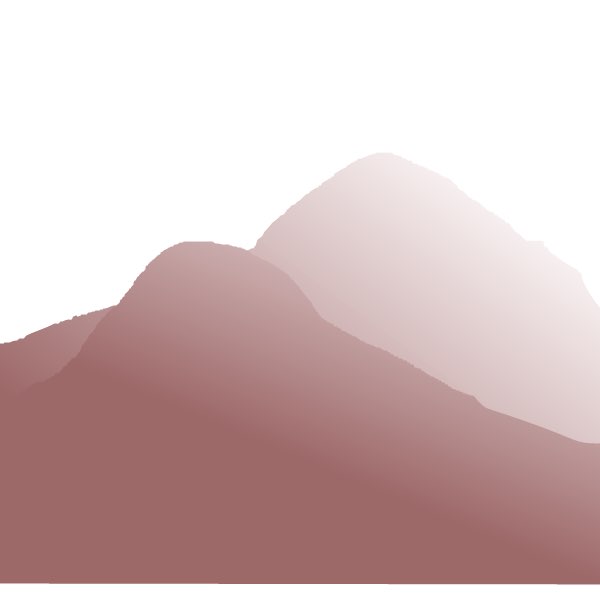 ما يريده الله:                عبادتنا
WORSHIP:
إن الآب يسعى إلى أن يشترك معك في العبادة، إنه لا يبحث عن أموالك، أو مجدك، أو قوتك. إنه يبحث عن قلبك ... إذا كنت لا تعبد الله، بل تخدمه (أو هكذا تعتقد)، فأنت ترتكب خطأً كبيراً، فالصلاة بدون عبادة هي استهزاء، الترنيم بدون عبادة هو صوت النحاس، العمل بدون عبادة هو إهانة لله، والتعليم بدون عبادة هو جهل، الخدمة بدون عبادة هي نفاق، والشهادة بدون عبادة هي شهادة الزور، الله يريد عبادتك.
(أدريان روجرز)
مركزية العبادة
في السماء
(رؤيا 5)
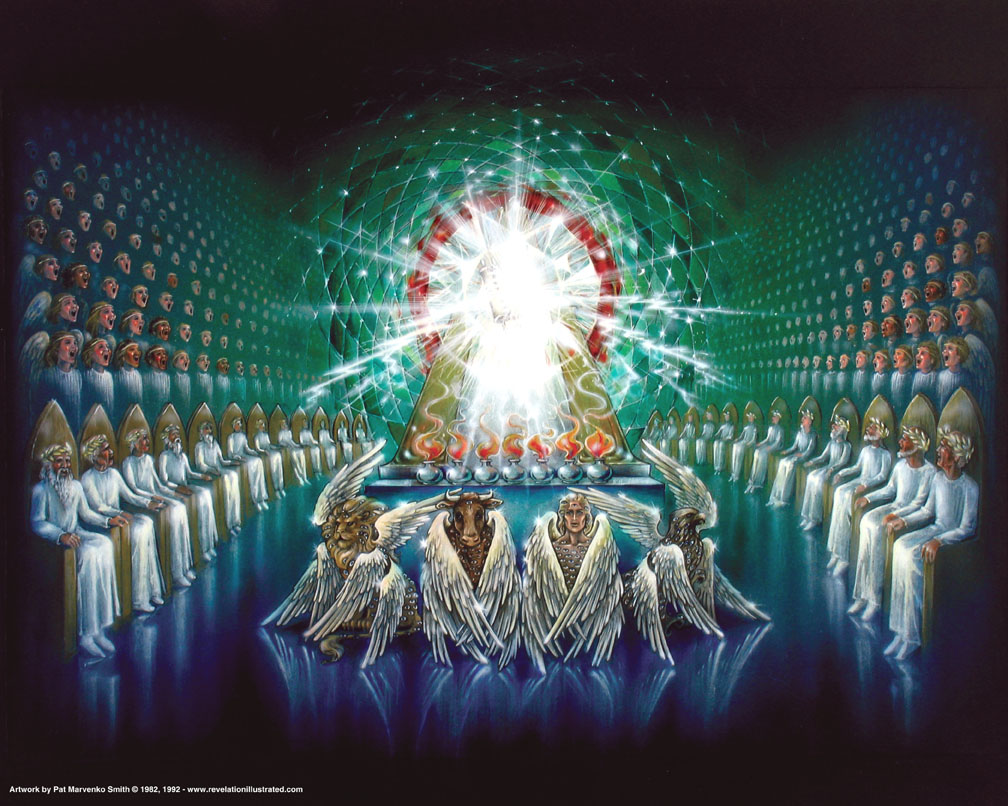 فإن سيرتنا نحن هي في السماوات، 
التي منها أيضاً ننتظر مخلصاً
 هو الرب يسوع المسيح.(فيلبي 3: 20)
ننقسم إلى مجموعات
ناقش هذه العبارة:

العبادة هي النشاط المسيحي الوحيد الذي هو غاية في حد ذاته.)جون بايبر(
العبادة هي النشاط المسيحي الوحيد الذي هو غاية في حد ذاته.(جون بايبر)
النشاطات الكرازية:
عابدين أكثر

النشاطات البنائية
عابدين أفضل
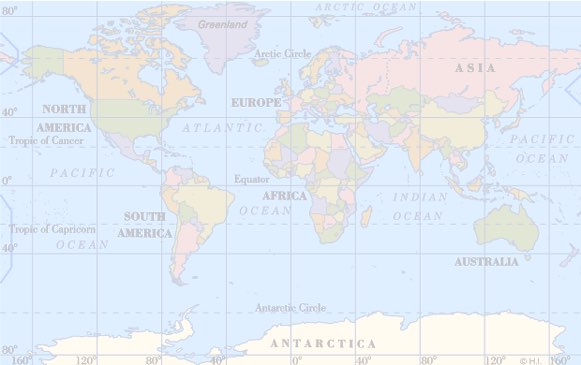 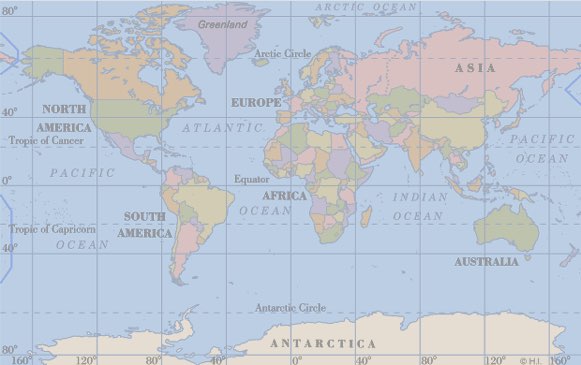 المأمورية
العظمى
(متى 28: 18-20)
الوصية 
العظمى
 (متى 22: 35-38)
مركزها الإنسان
مؤقتة
وسائل
ثانوية
مركزها الله
أبدية
نهاية
أساسية
[Speaker Notes: Great Commandment „love the Lord...“ very close to worship

Great Commission is disciplemaking– last step is „teaching them...“ and Jesus said the greatest thing He commanded them was „to love...“ So the Great Commission lead to, feeds into love for God when it is fully carried out– that‘s the goald, the end.

Same idea as Piper‘s assertion that worship is the goal of missions; AND also that worship fuels missions, because love for God (and neighbor) will lead to seeing others as God sees them

 We see application here to the WHOLE ministry of the church, not just missions]
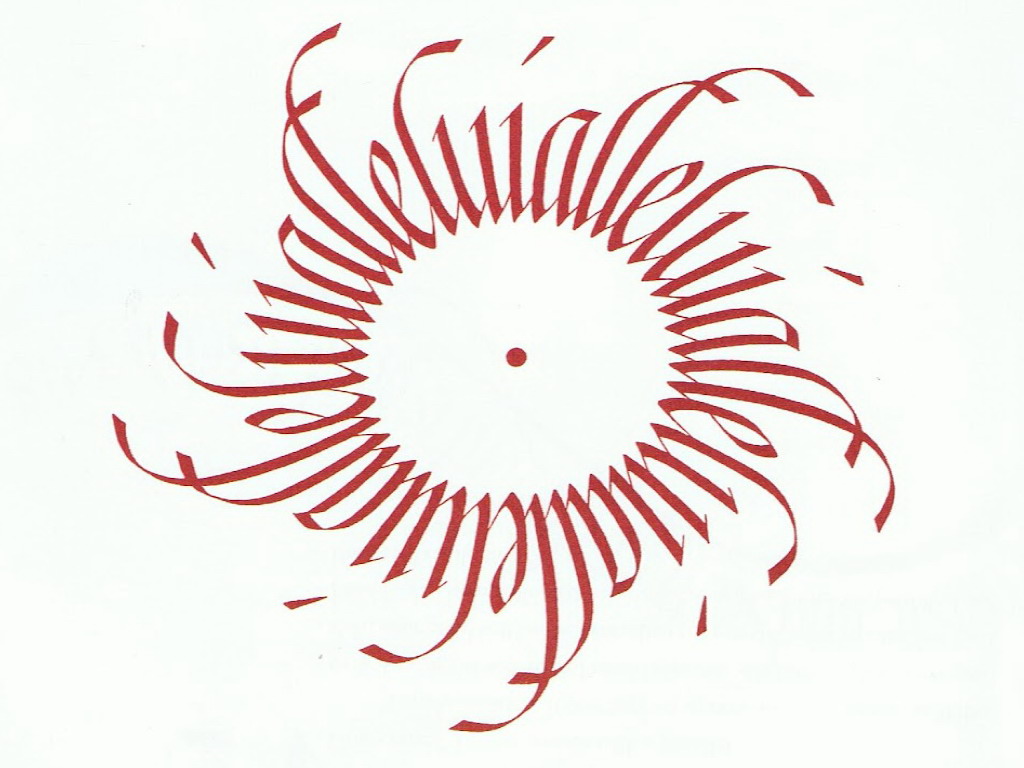 العبادة الكتابية
مركزية
العبادة
الوحدة 2
في الخليقة
في السقوط
في الفداء
في الإنجيل



في الإرساليات
في كل الحياة
في السماء
Black
أحصل على هذا العرض التقديمي مجاناً
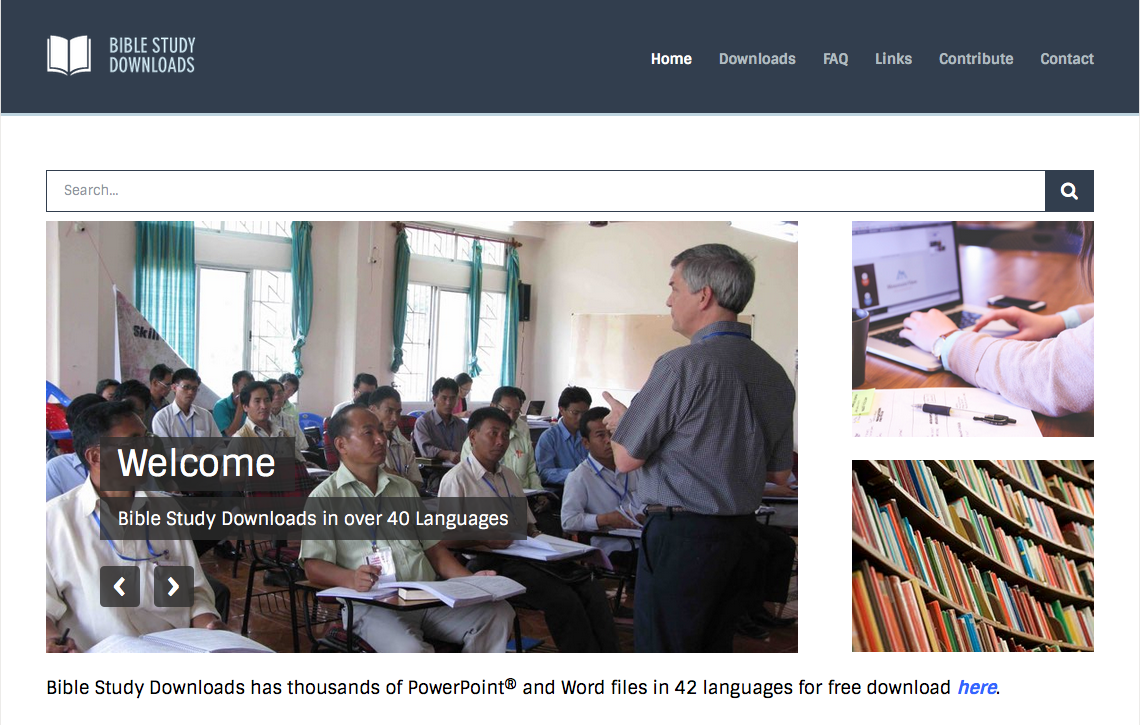 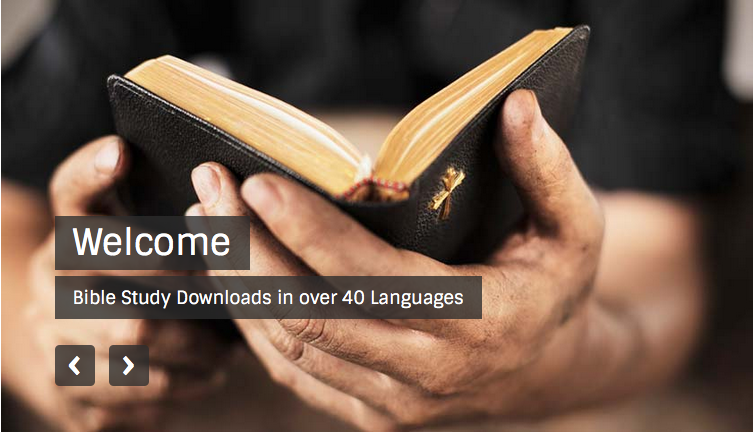 • BibleStudyDownloads.org لاهوت العبادة وممارسته
[Speaker Notes: Worship (wo)]